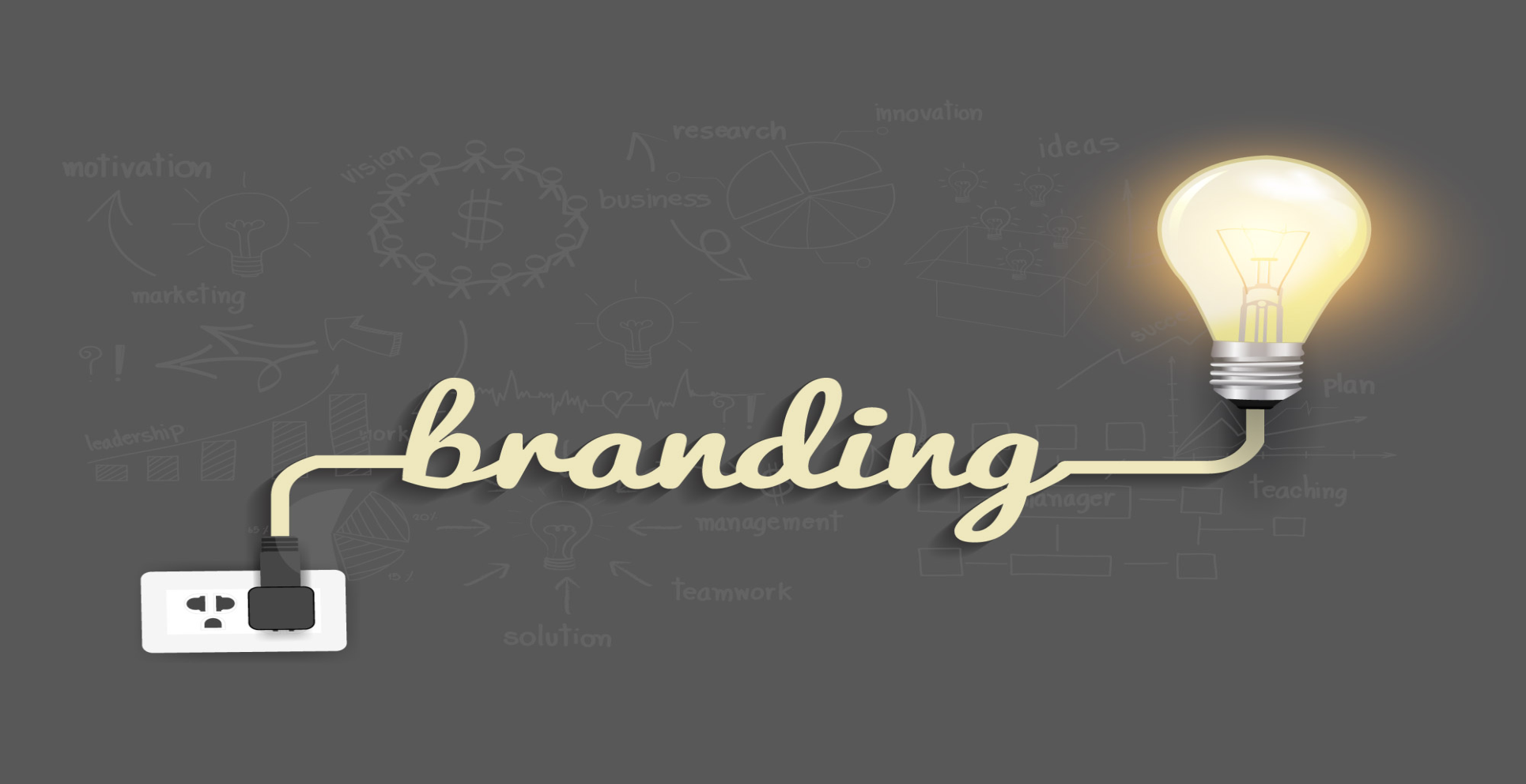 Лекція 1. Визначення бренду. Структура та різновиди бренду.
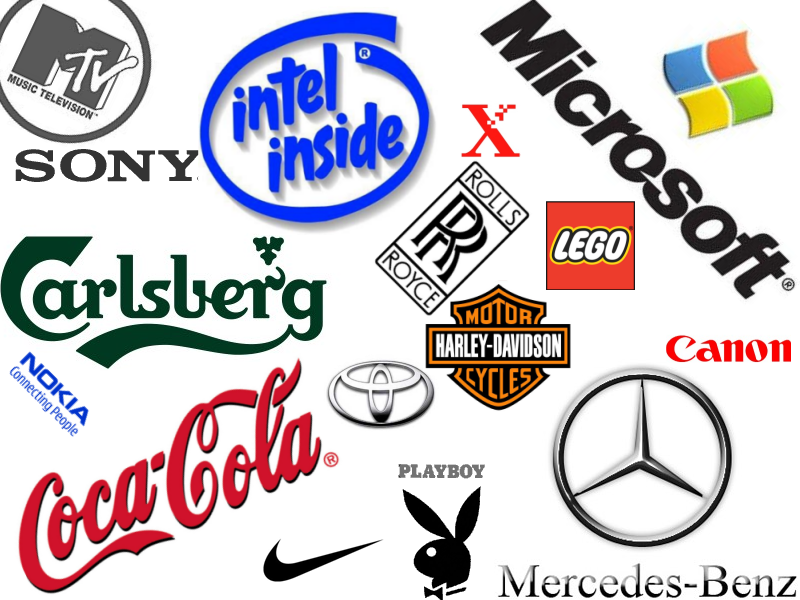 План
Структура бренду. Формальні ознаки бренду.
Поняття бренду у системі термінів: “тавро (клеймо)” - “торговельний знак” - “торговельна марка”. Їх основні елементи, характеристики, різновиди та класифікації.  
Архітектура бренду. Структура та матриця побудови бренду. Раціональні, асоціативні, емоційні та поведінкові складові в структурі бренду.
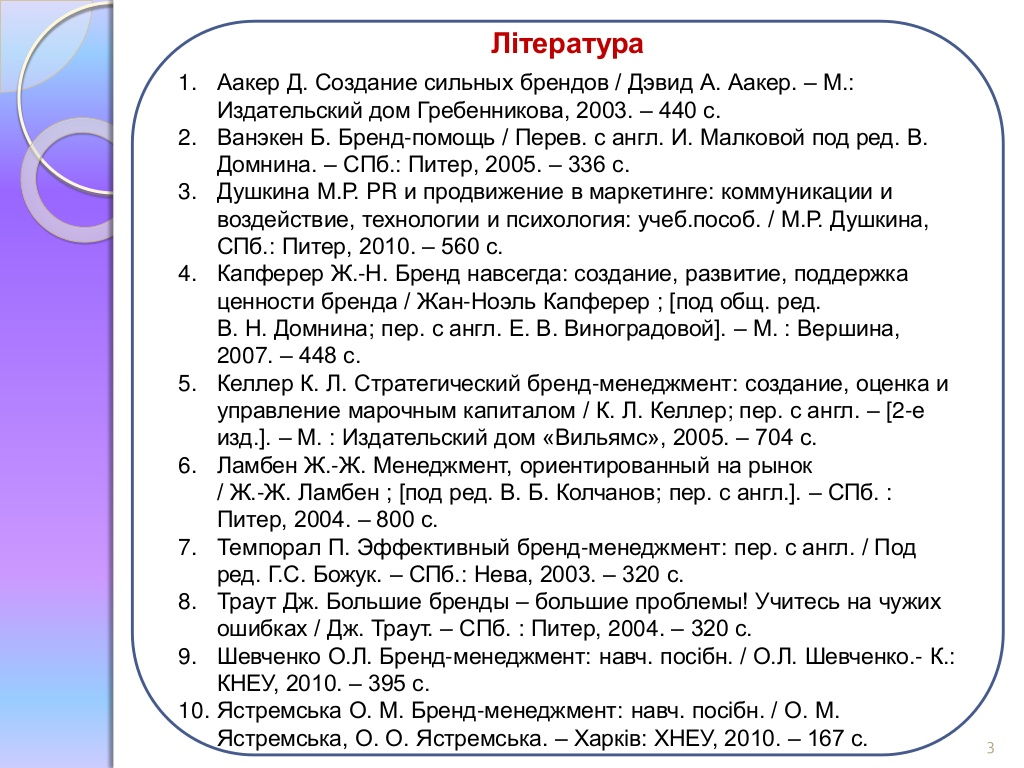 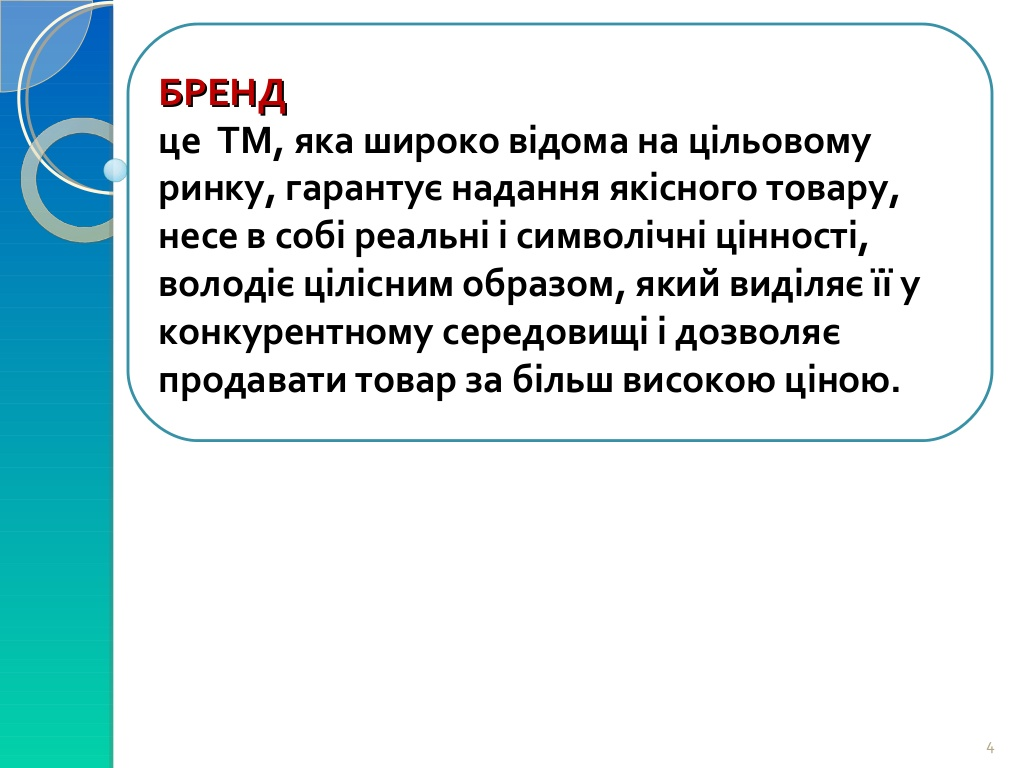 https://www.youtube.com/watch?v=5CMes6a1UTk
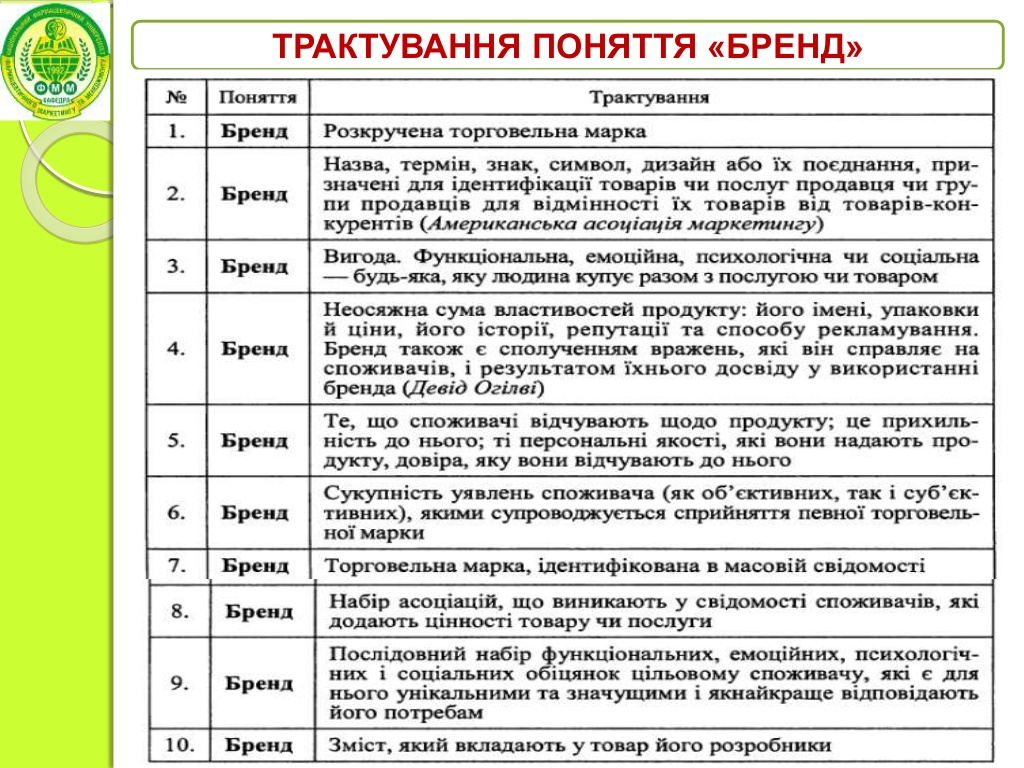 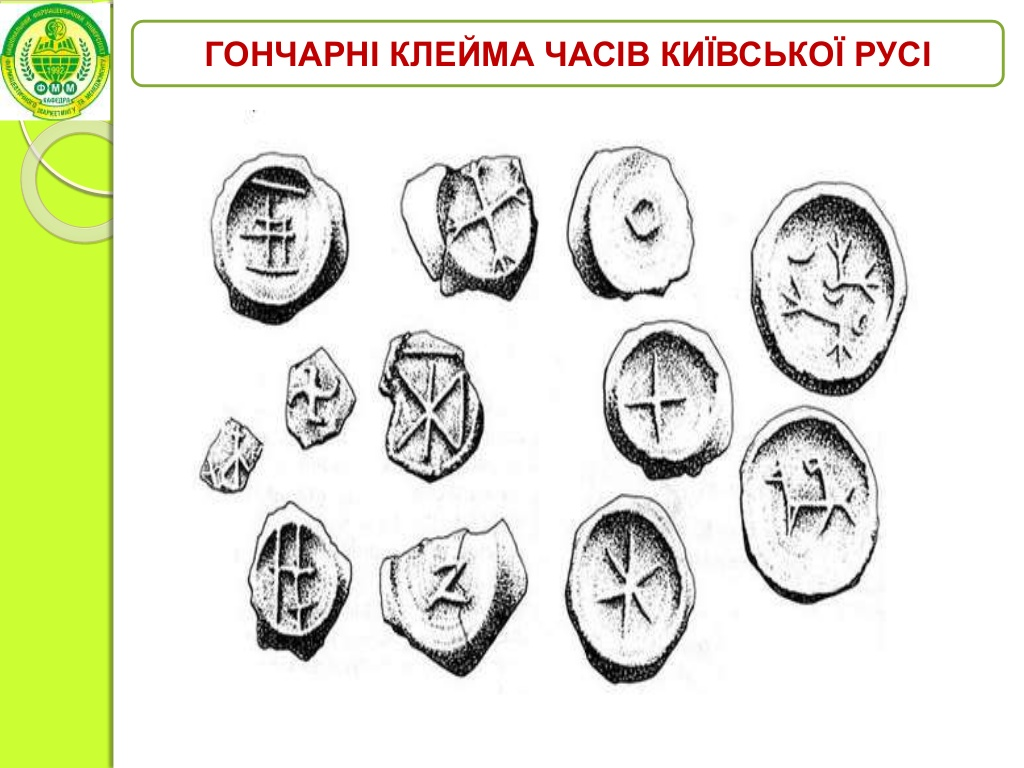 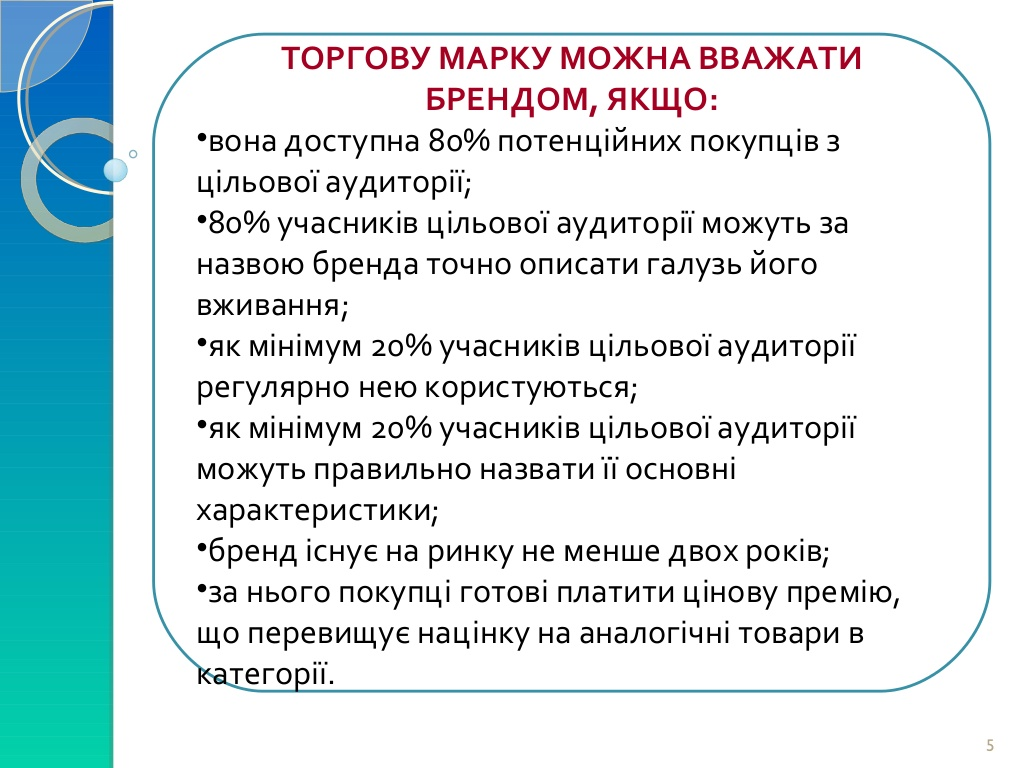 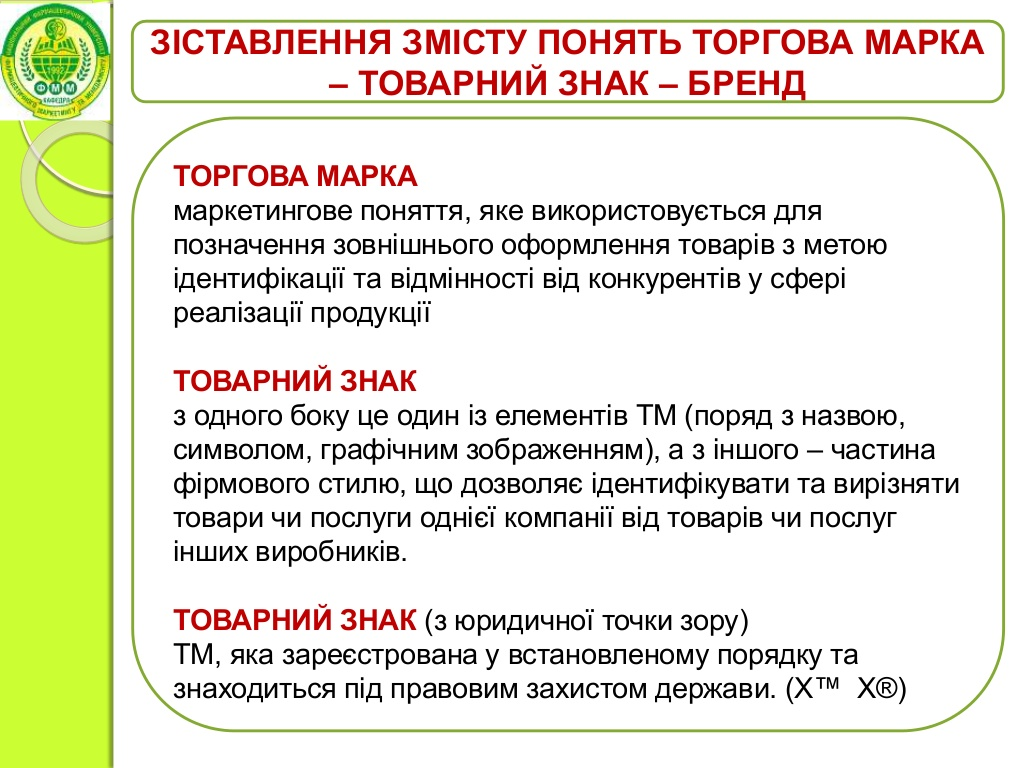 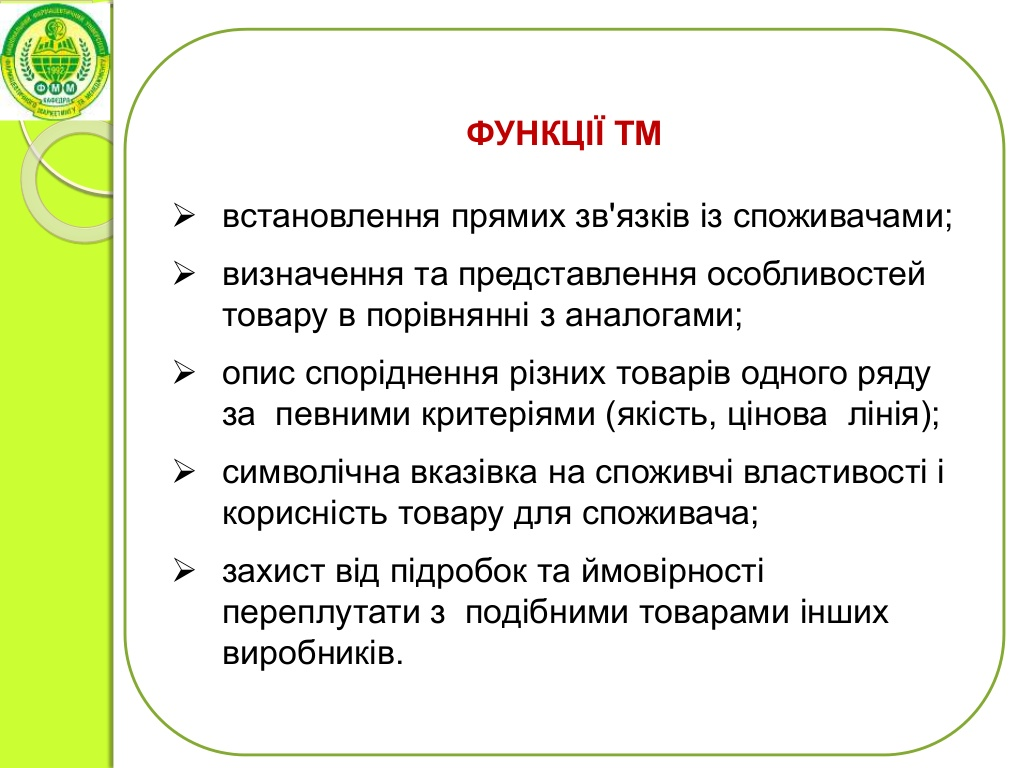 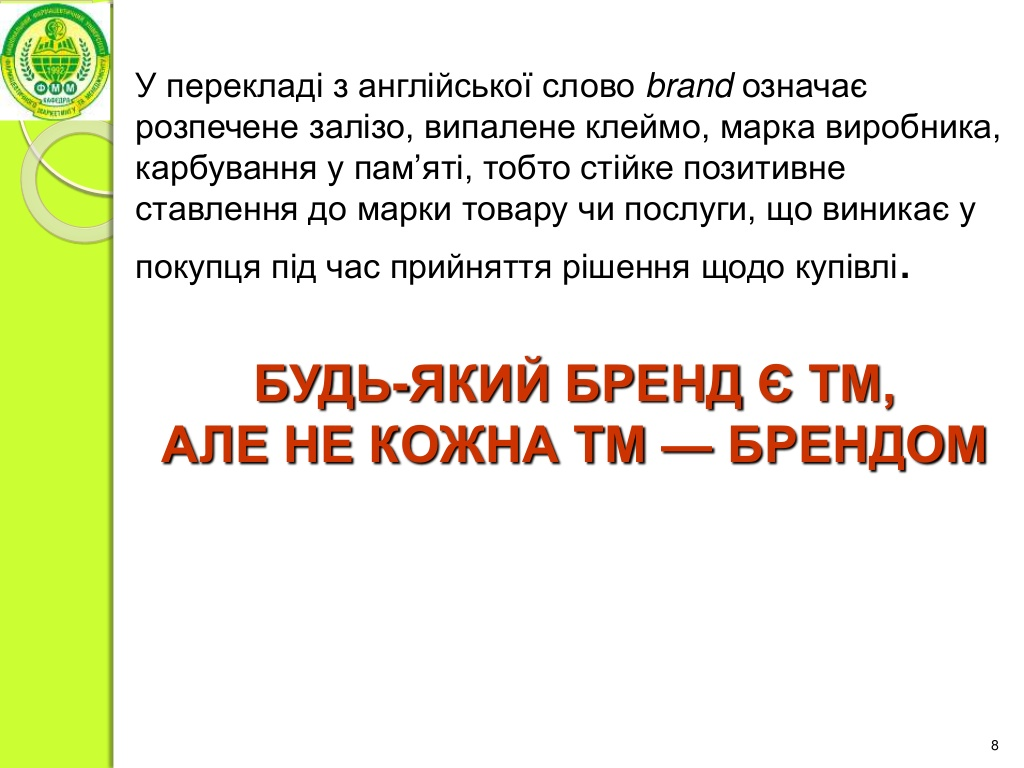 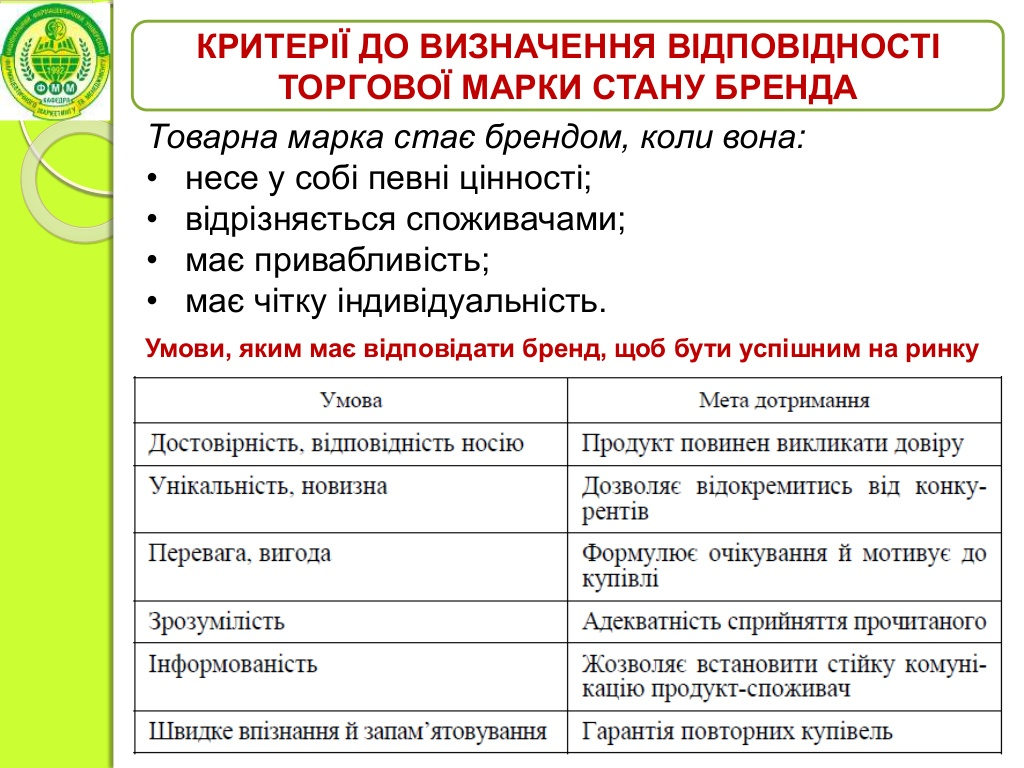 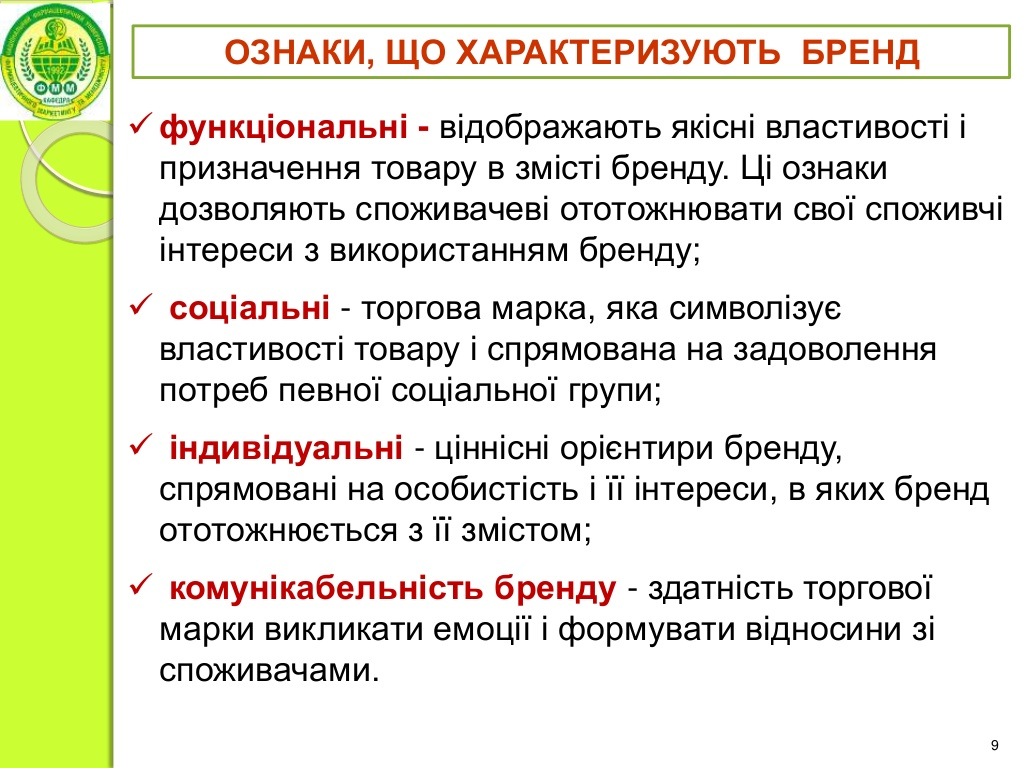 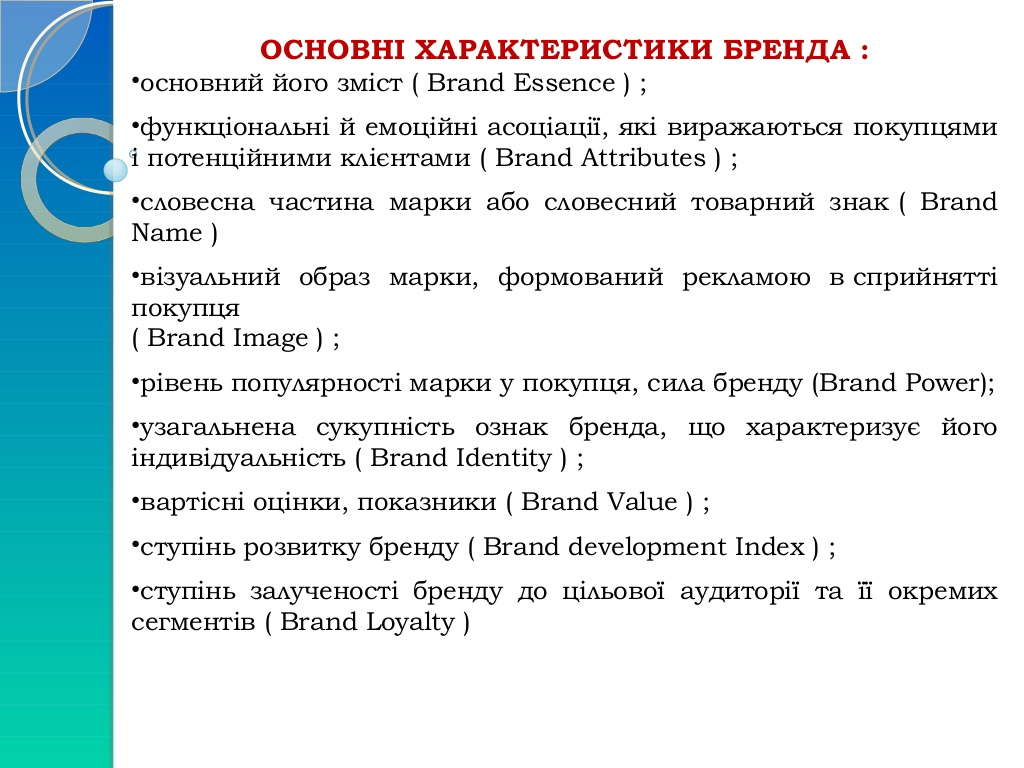 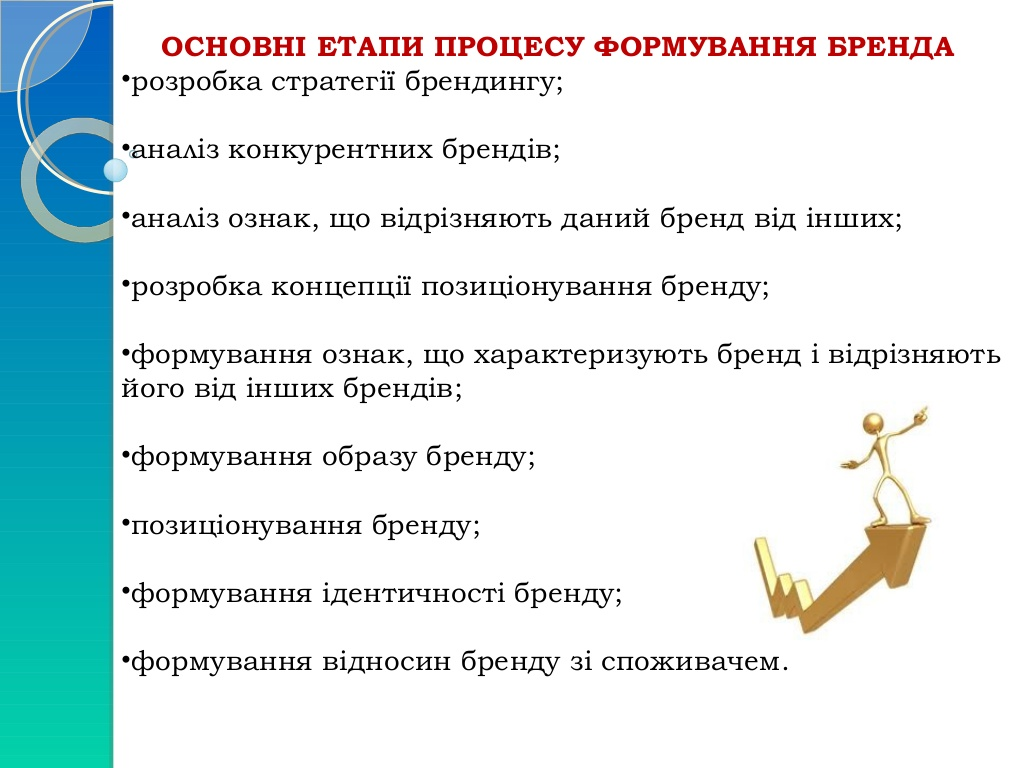 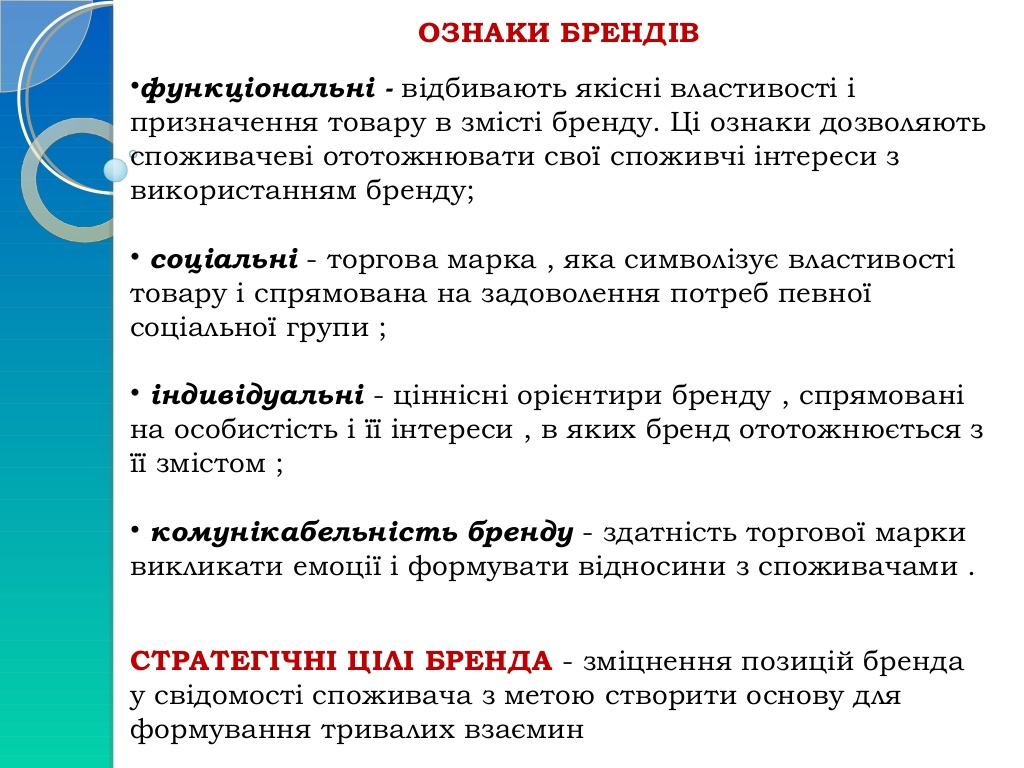 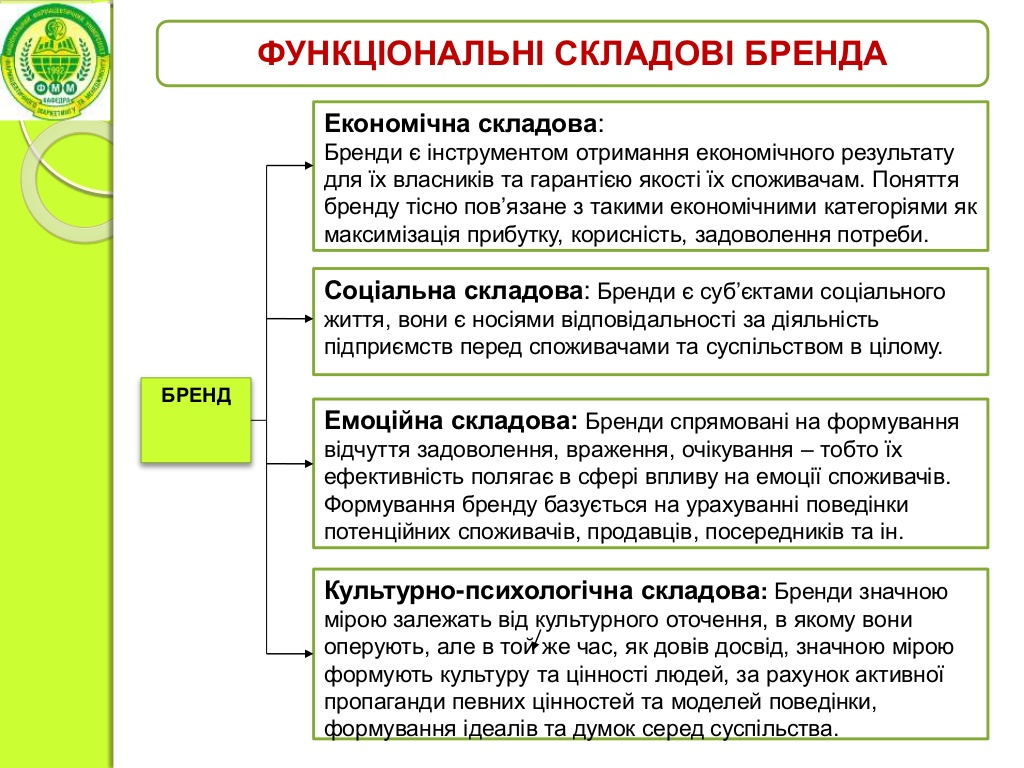 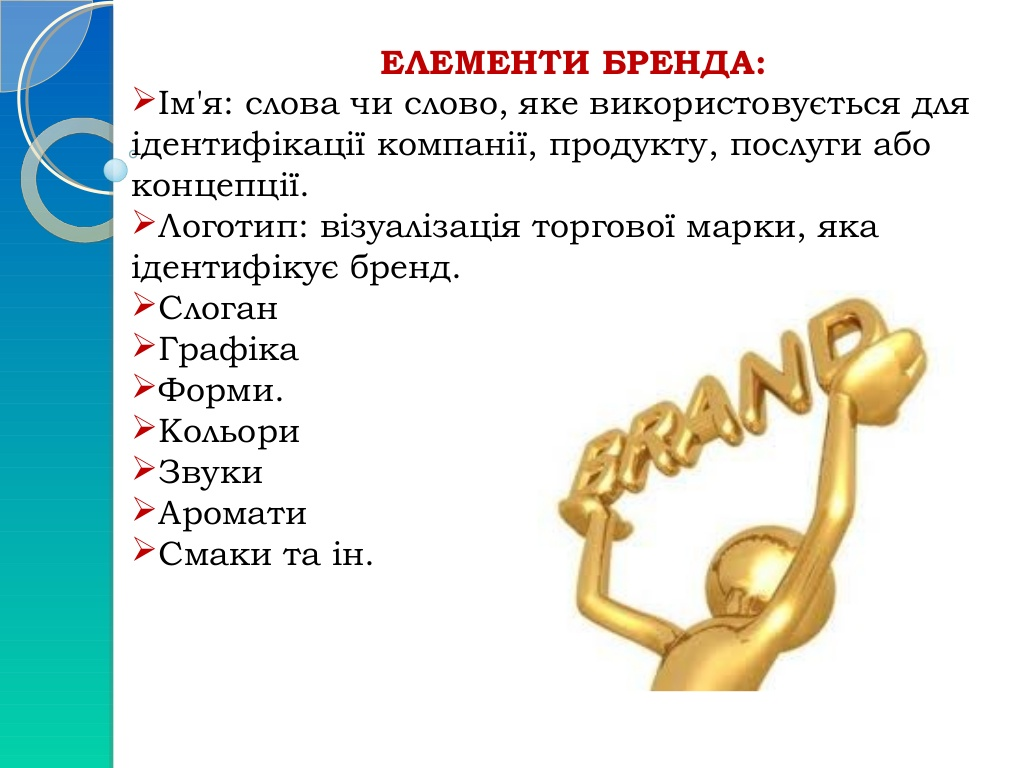 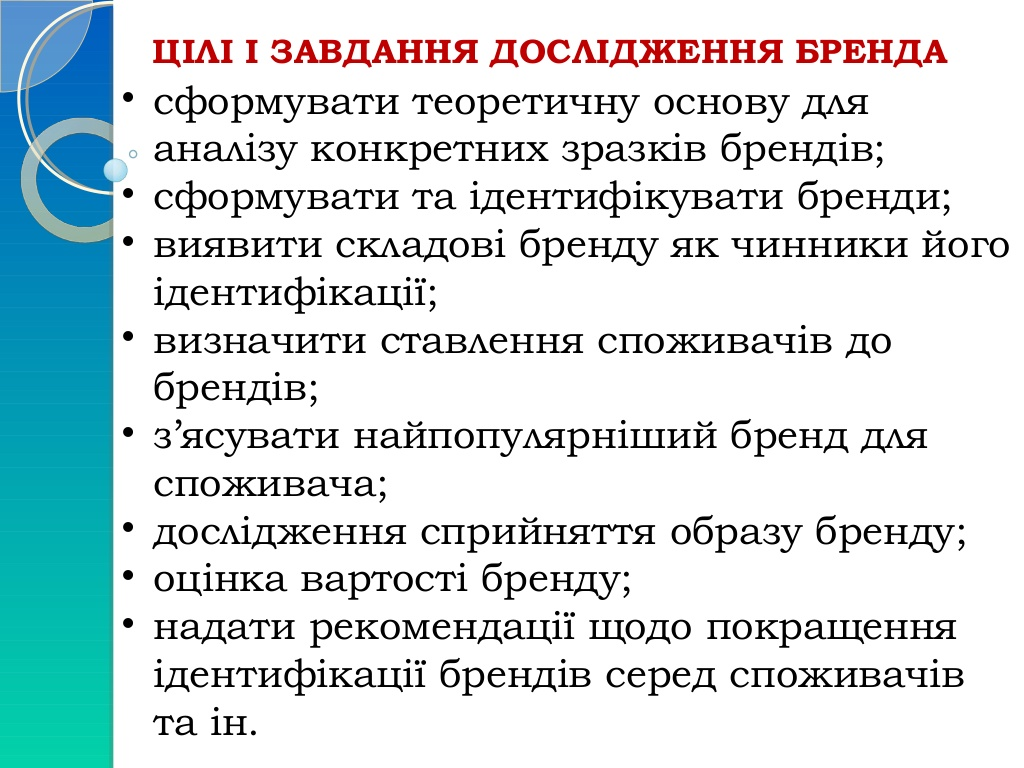 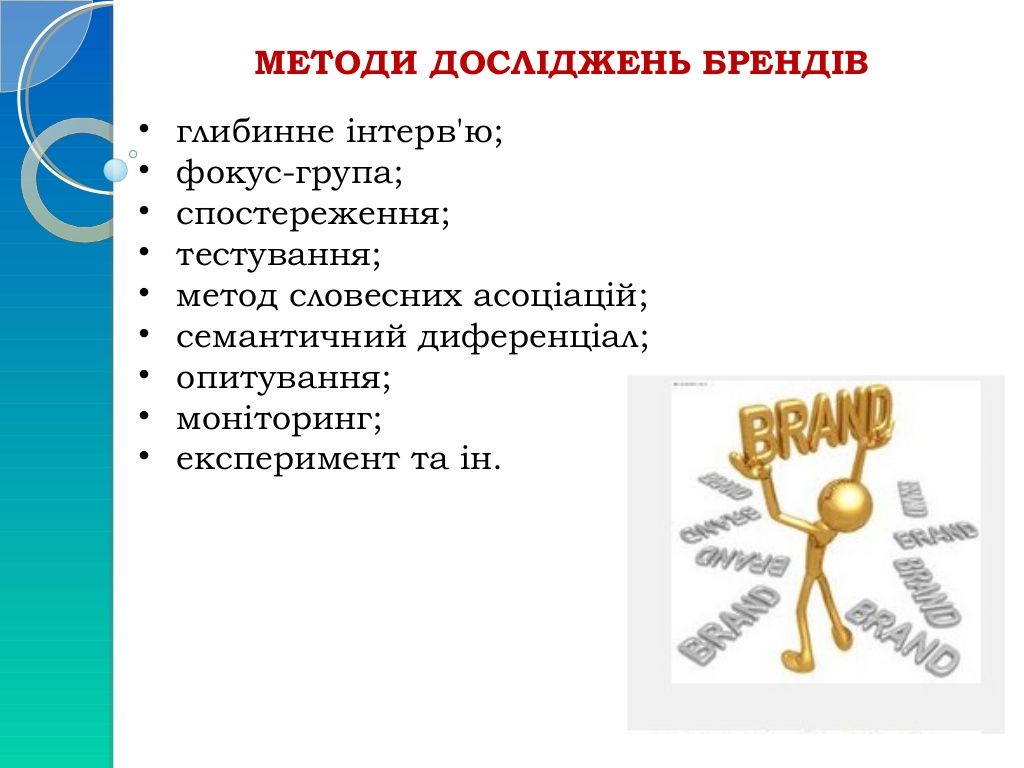 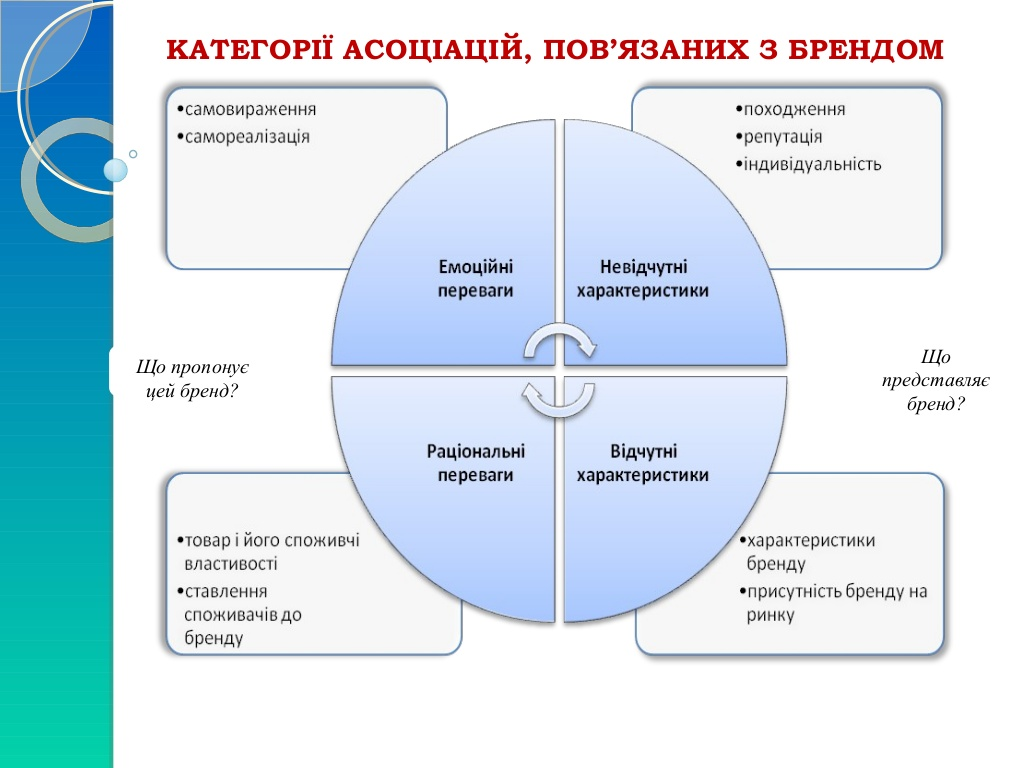 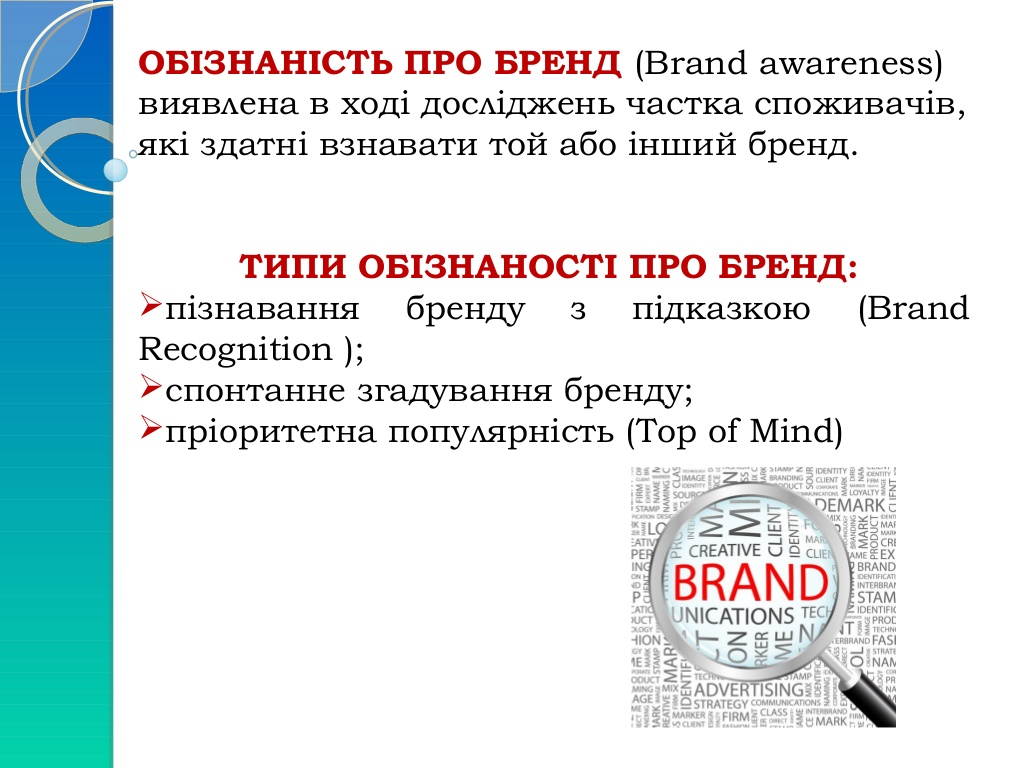 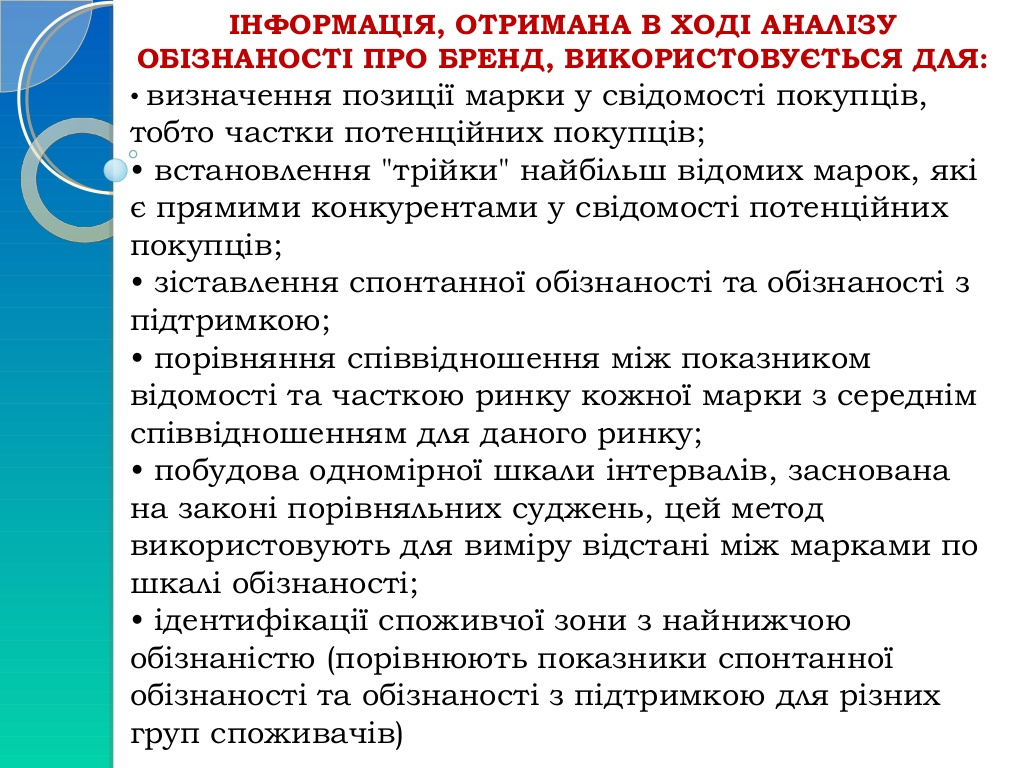 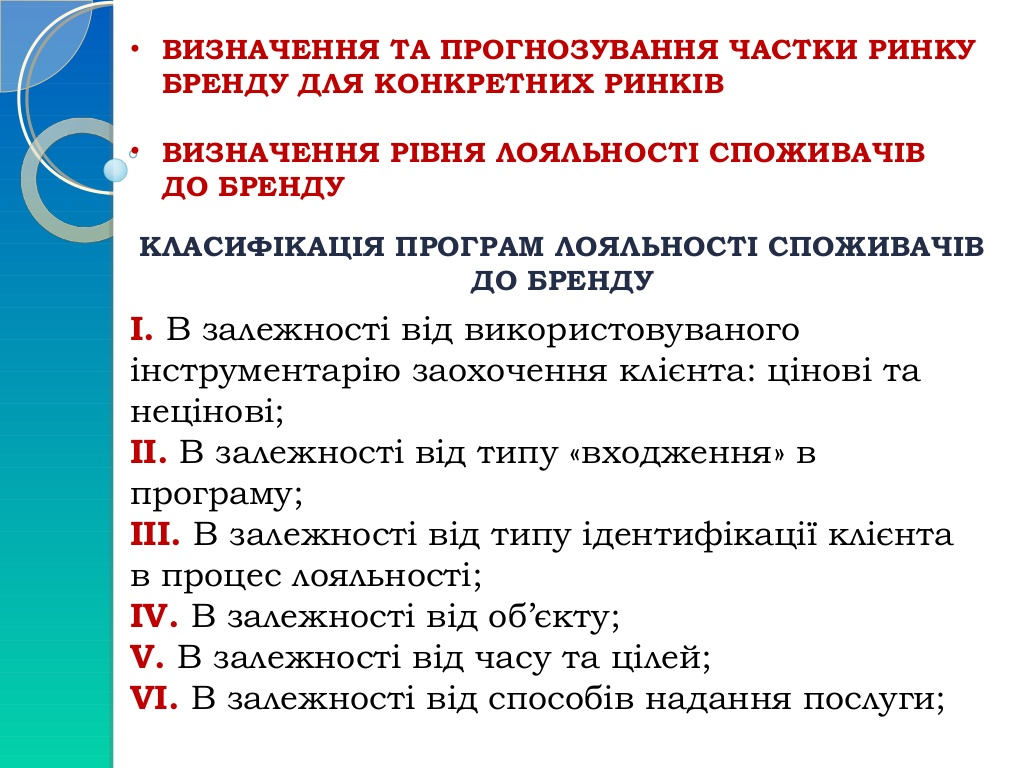 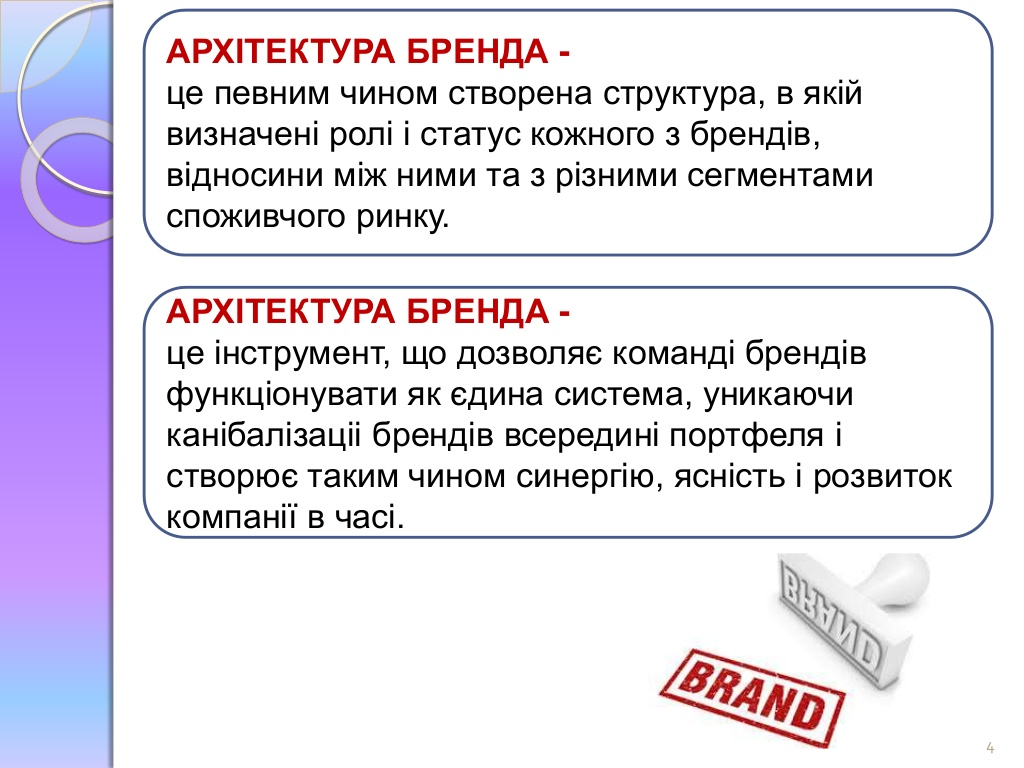 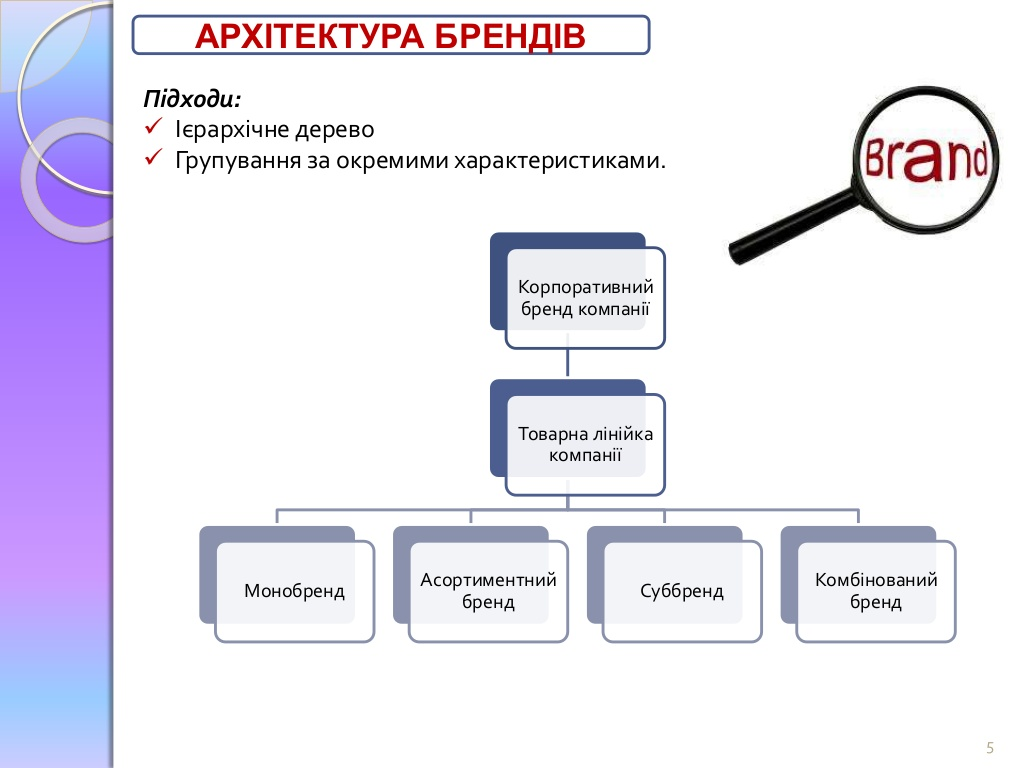 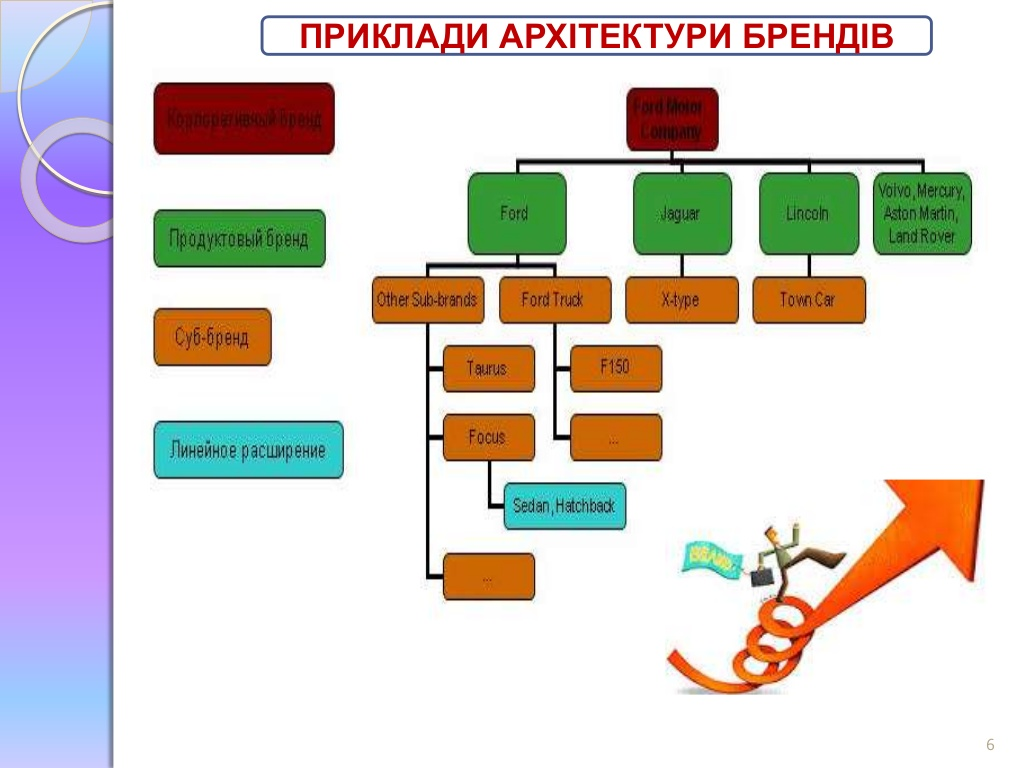 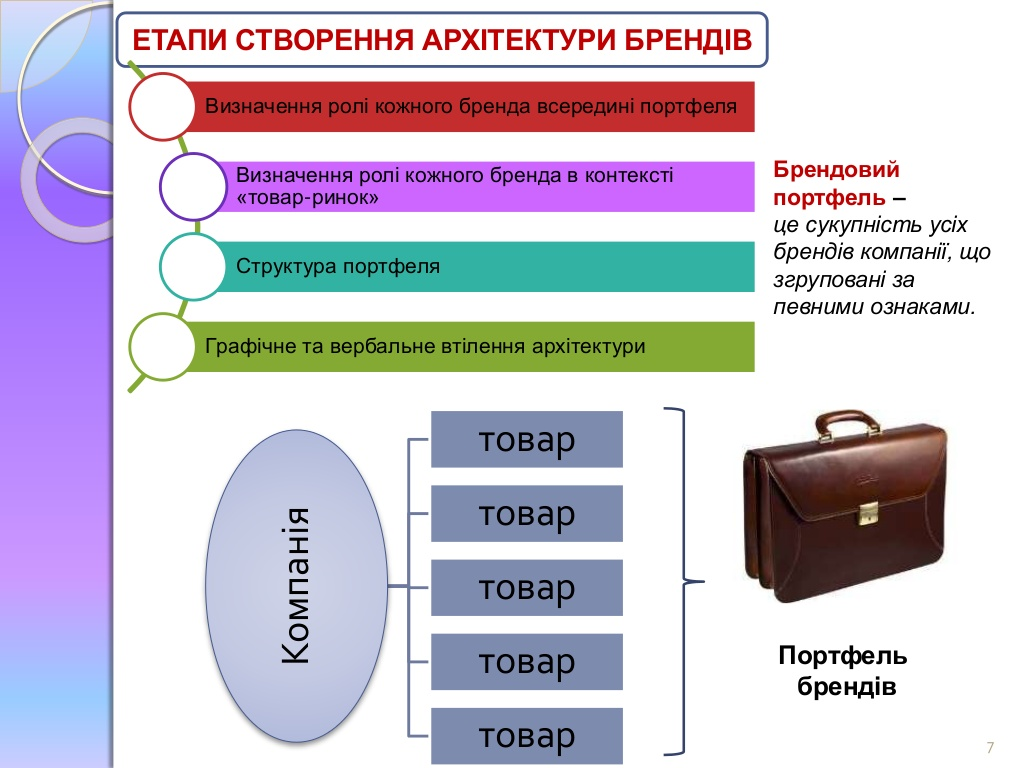 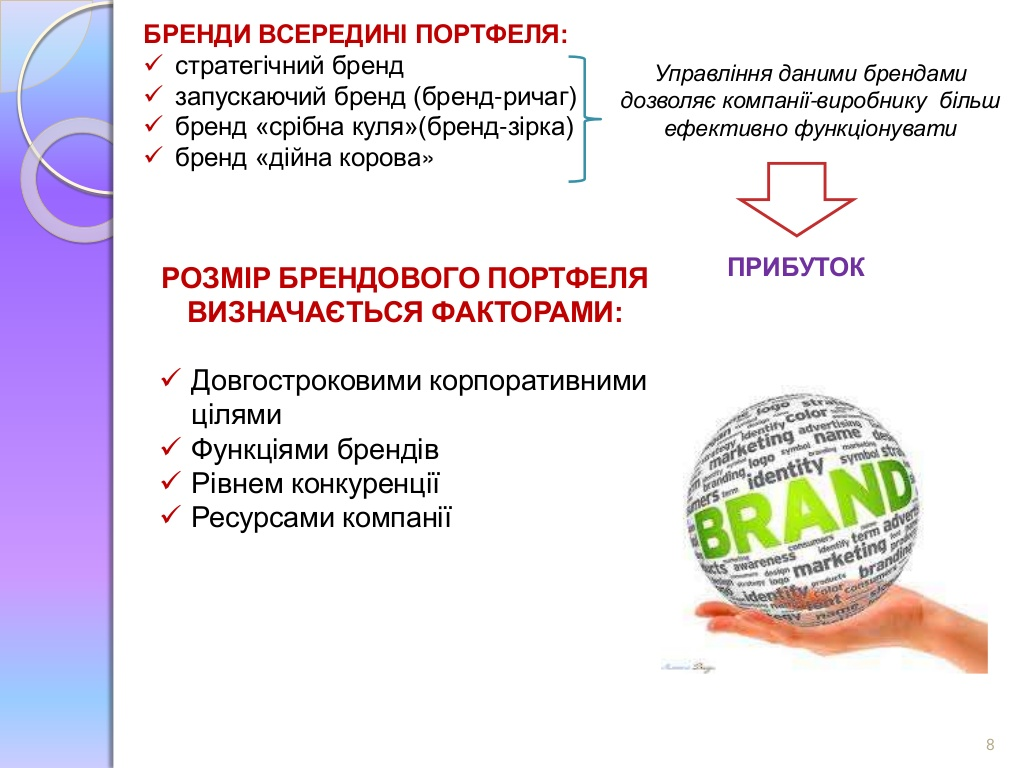 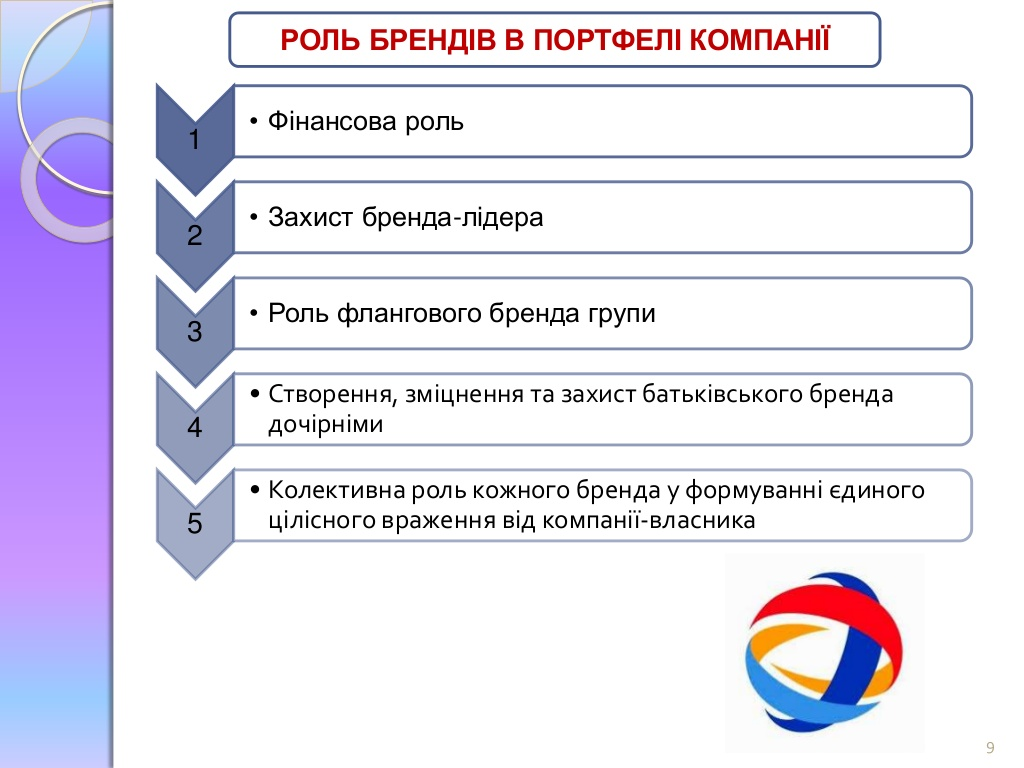 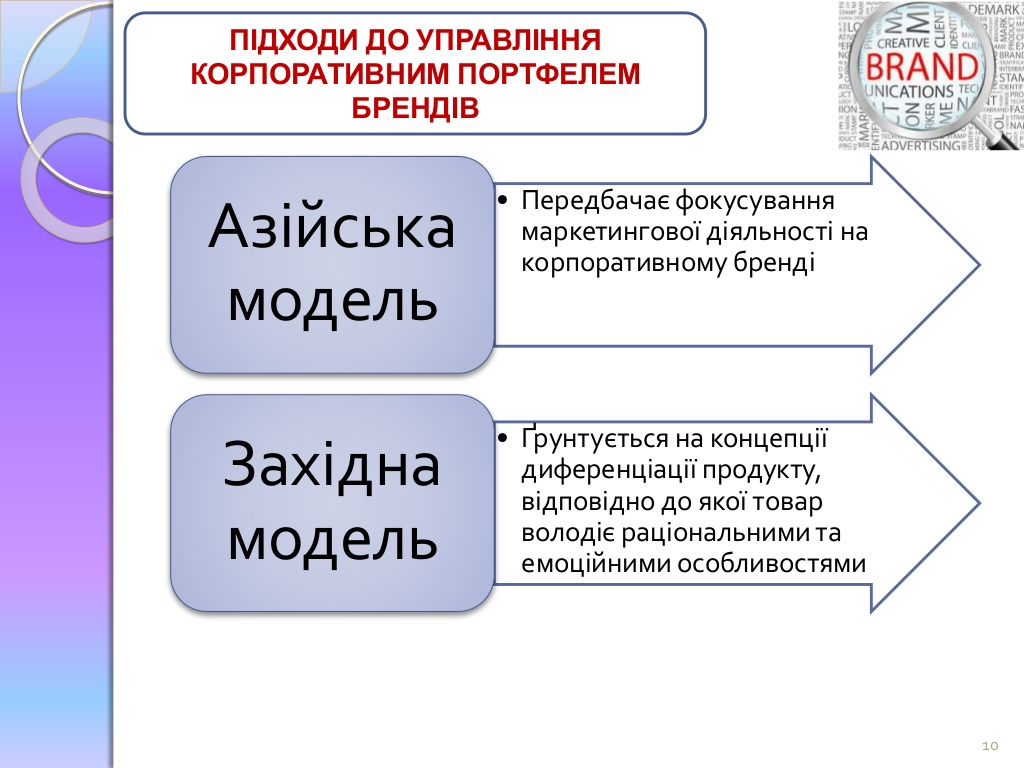 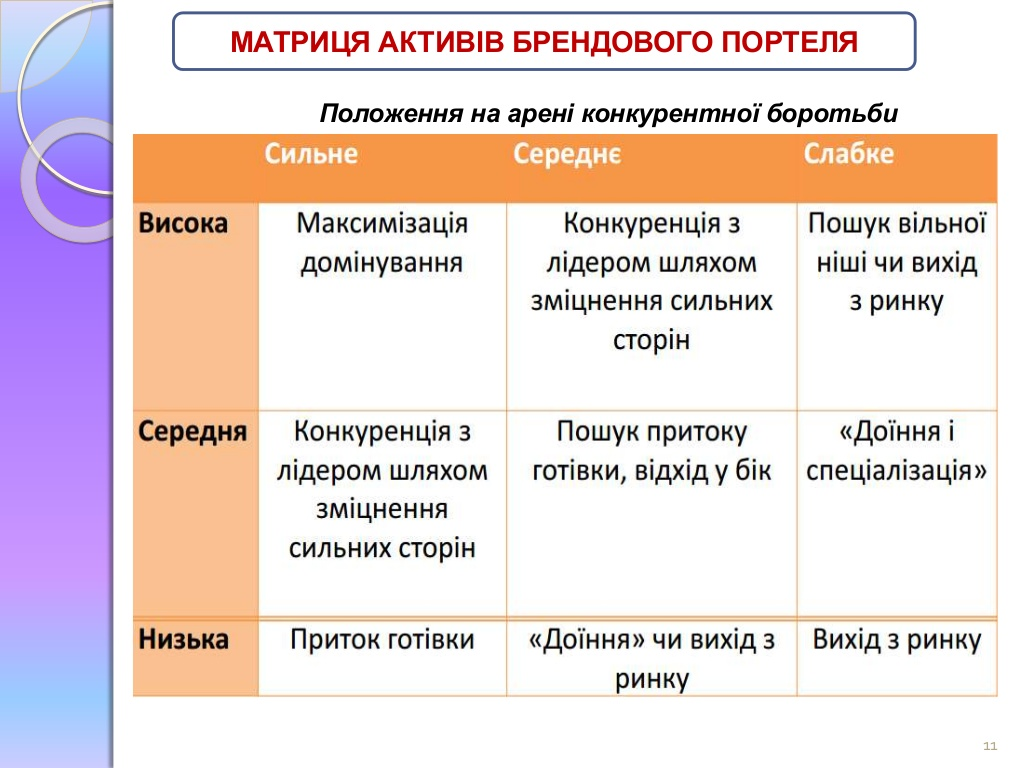 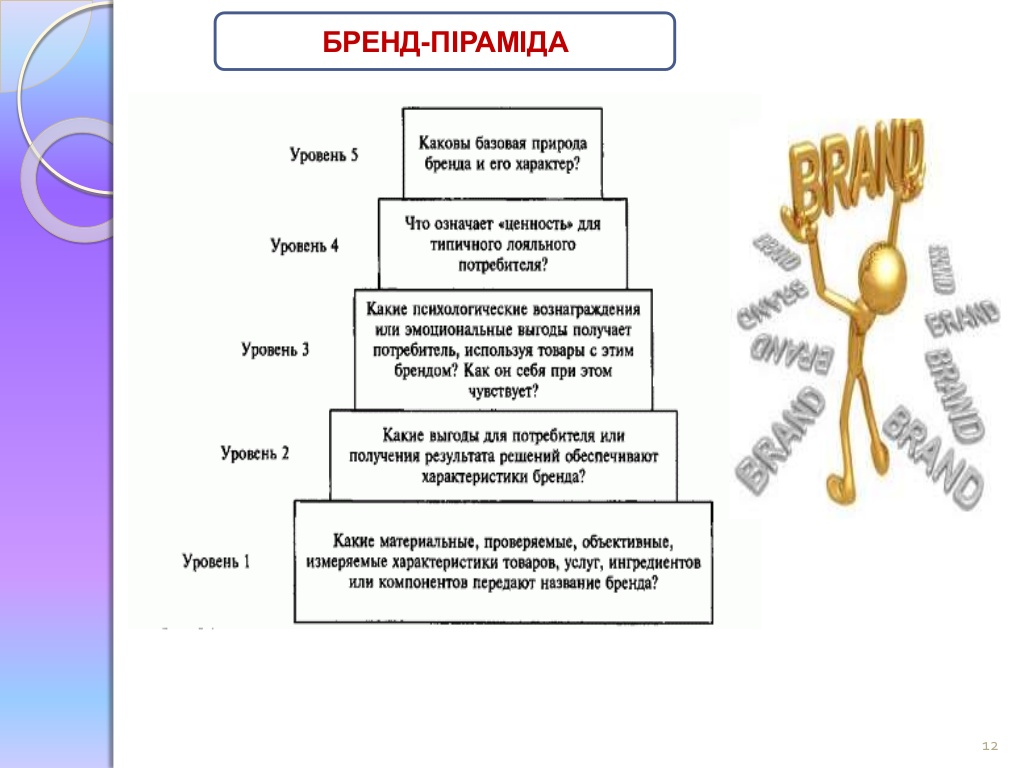 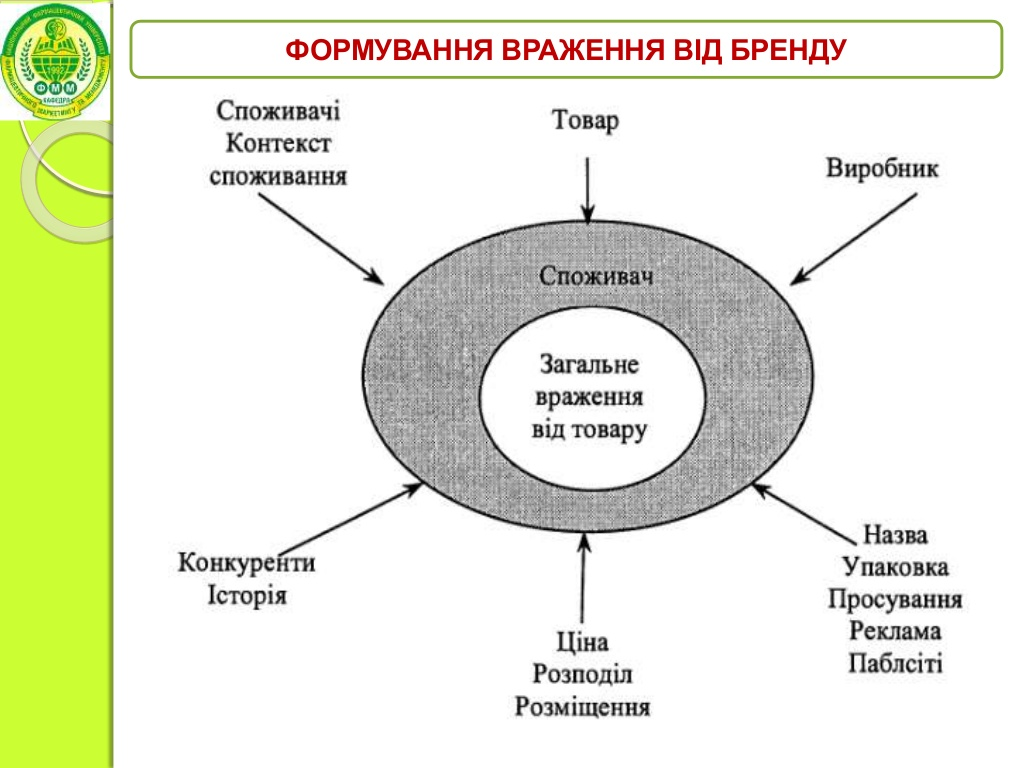 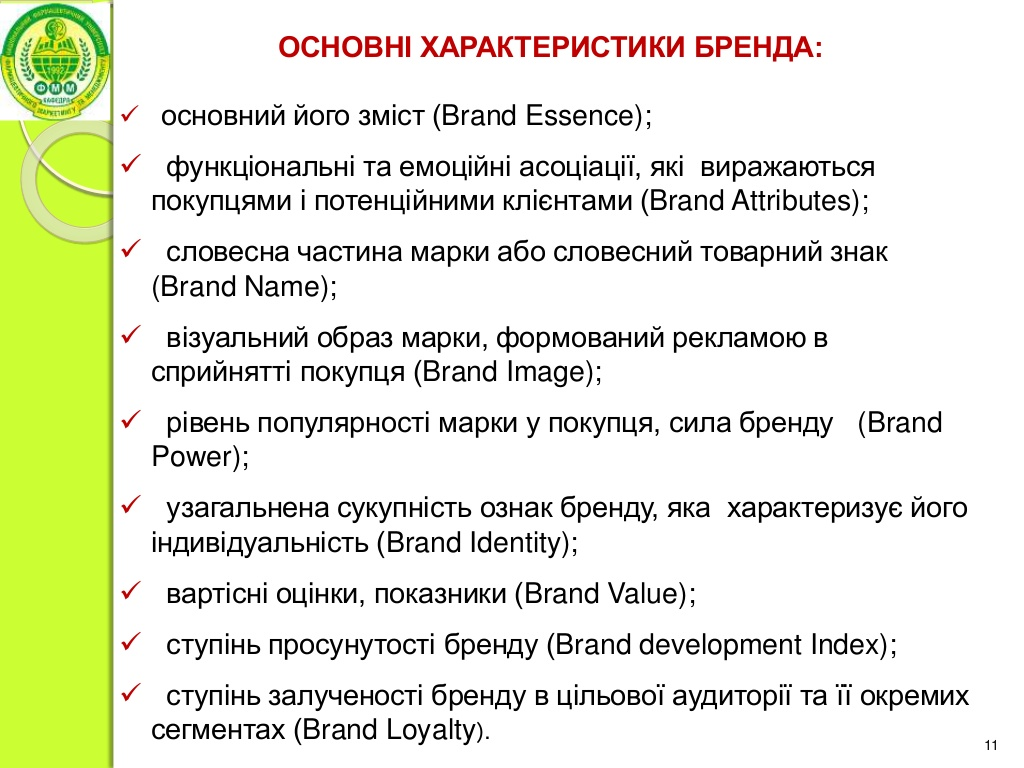 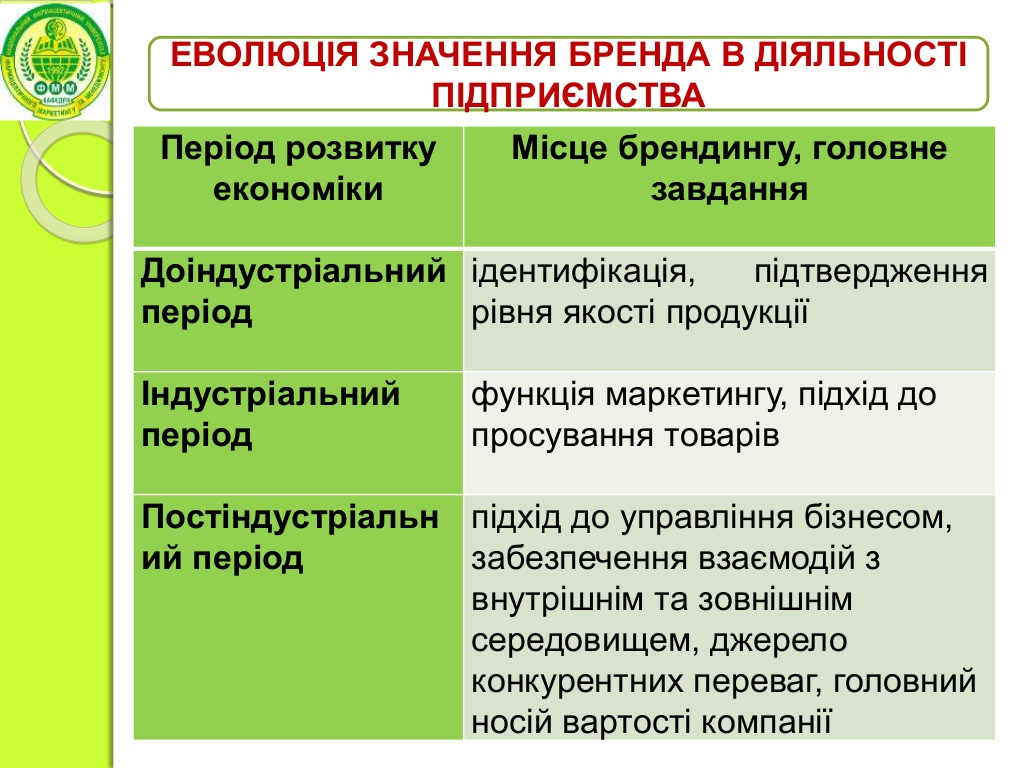 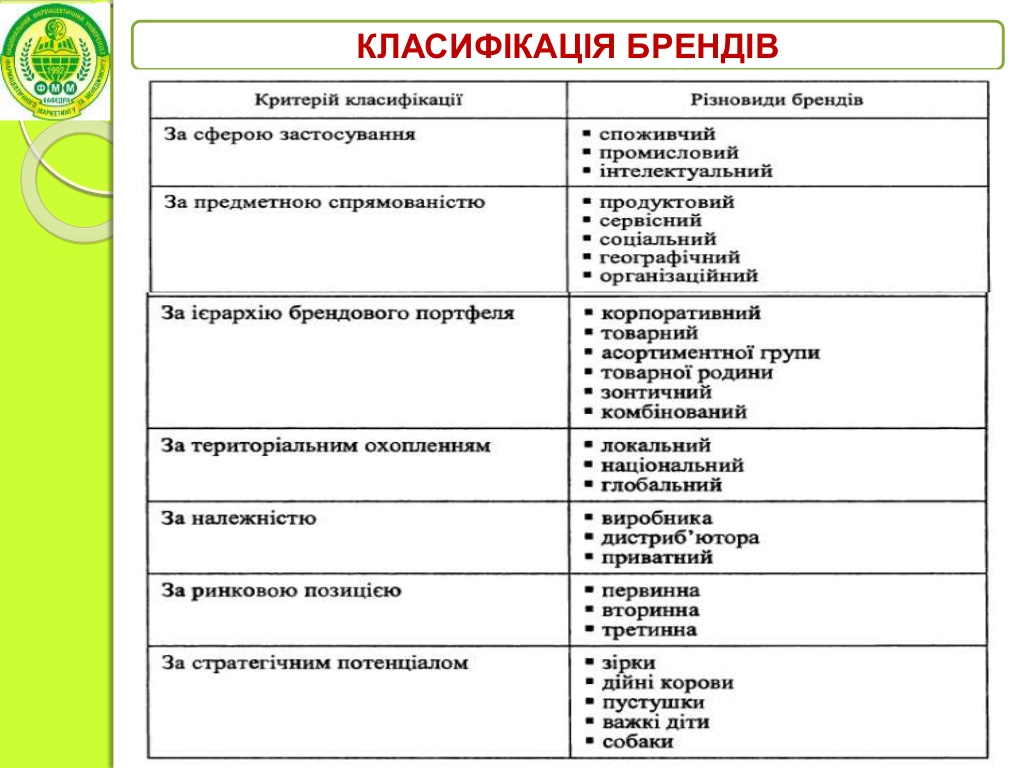 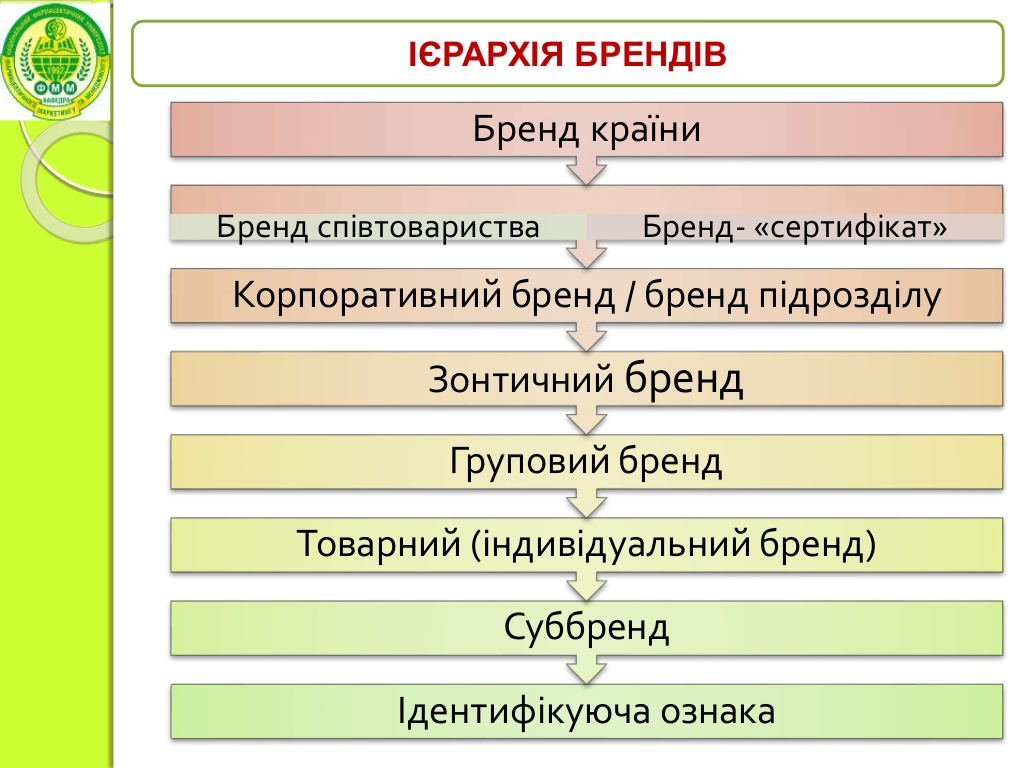 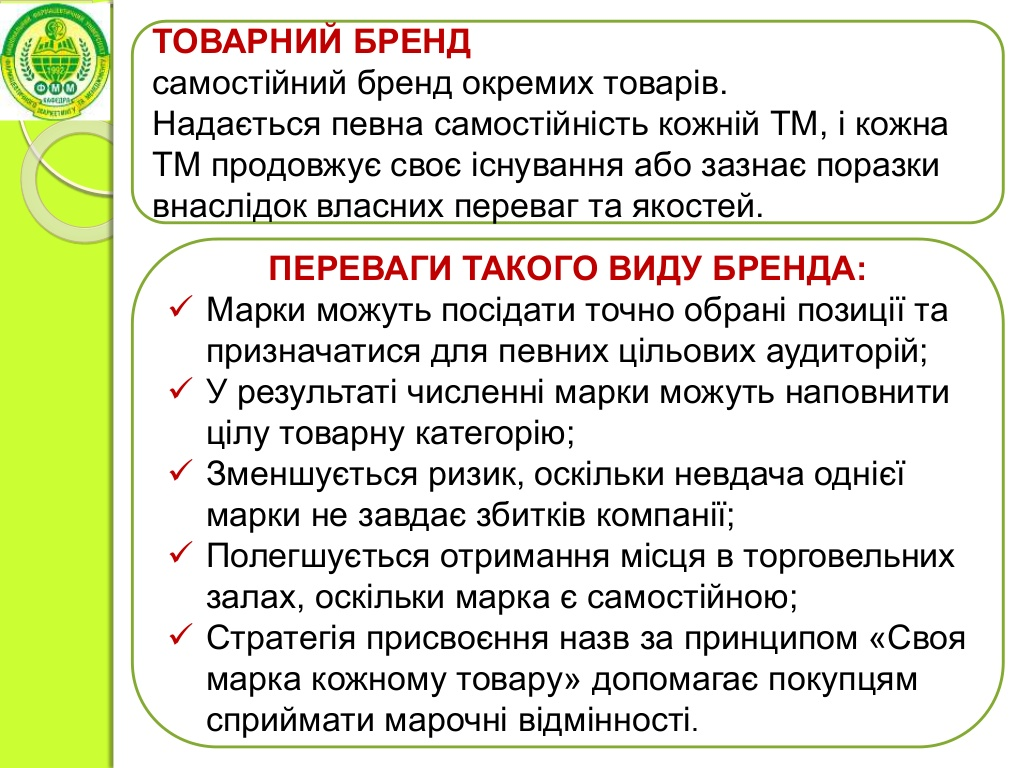 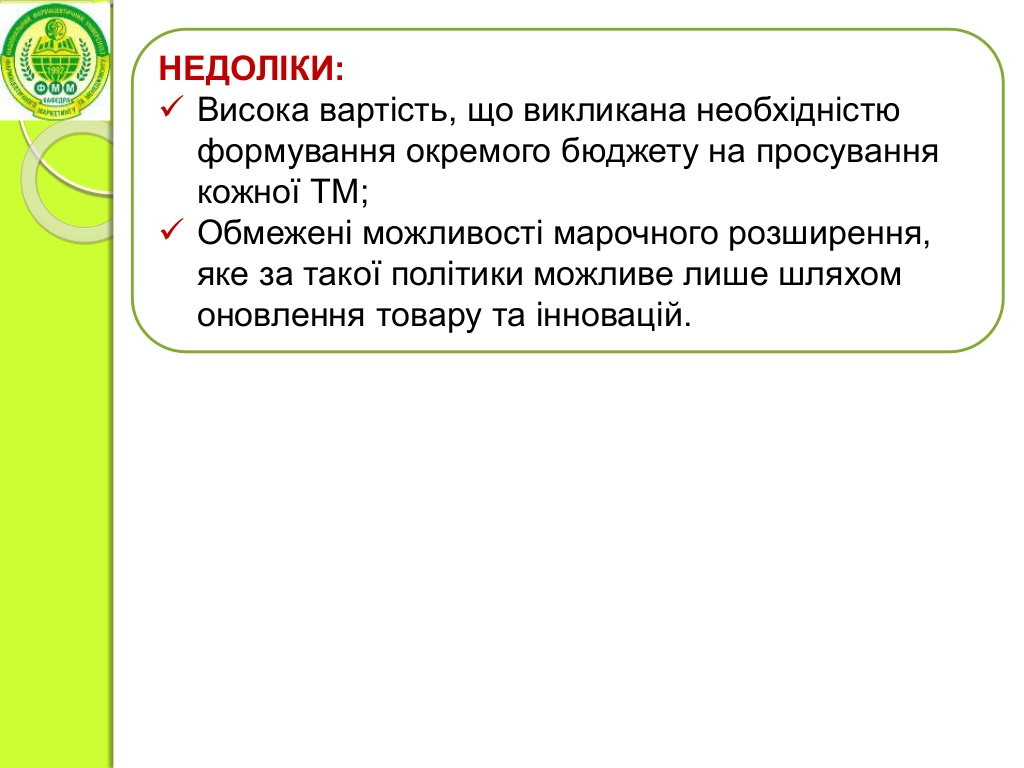 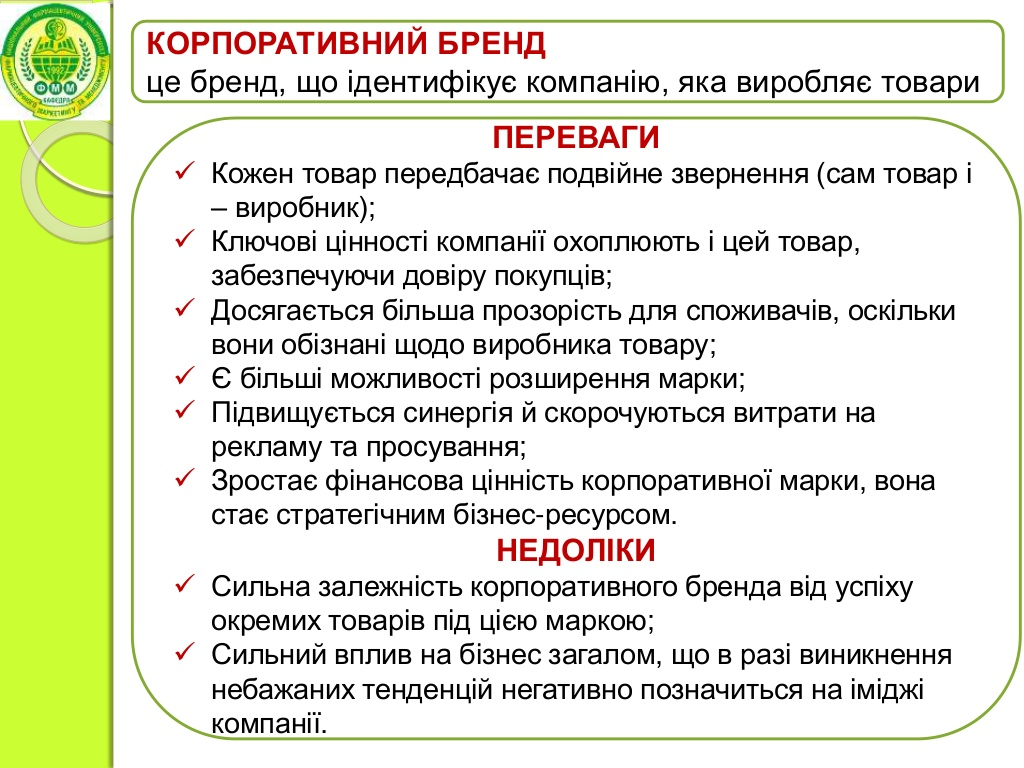 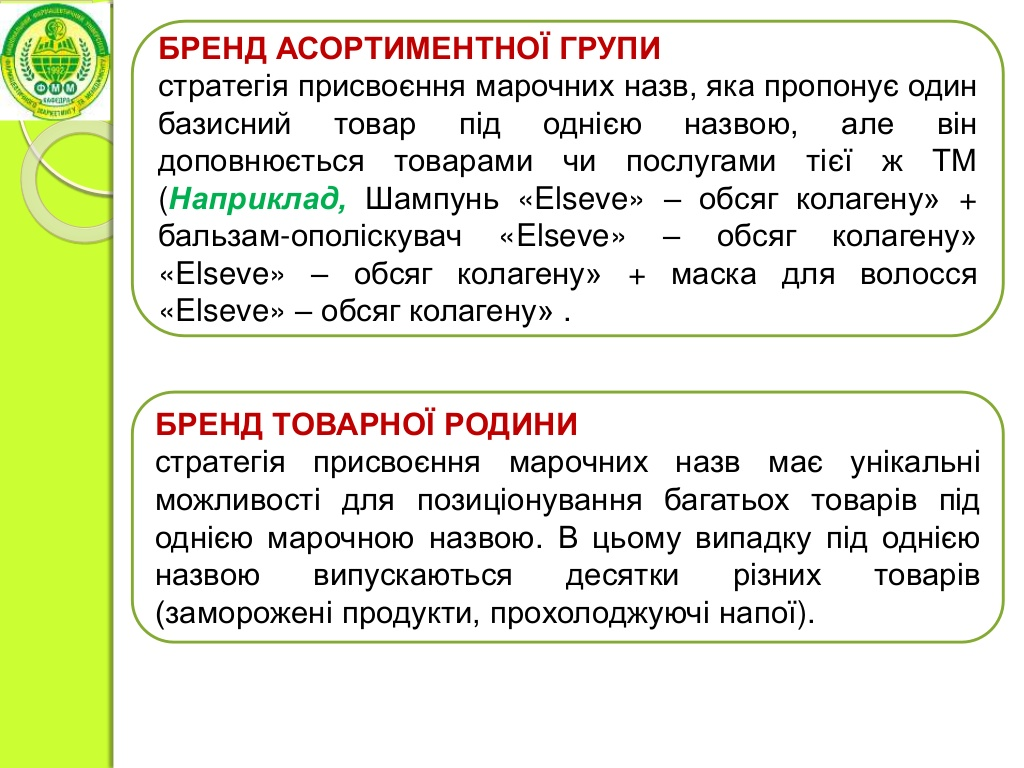 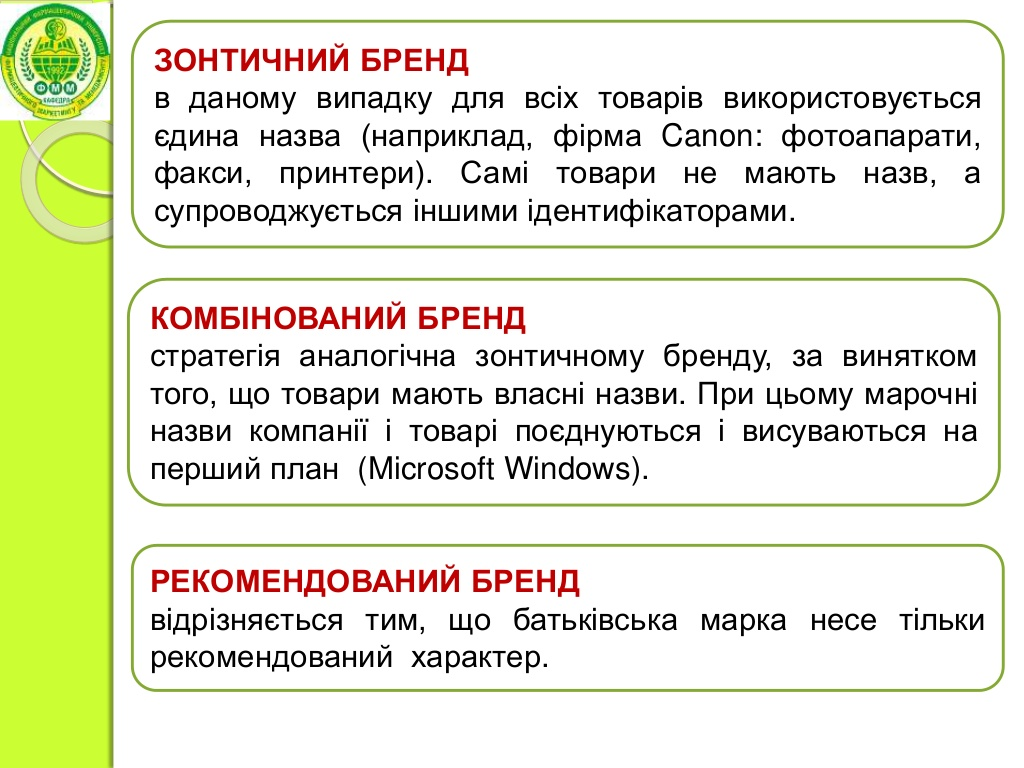 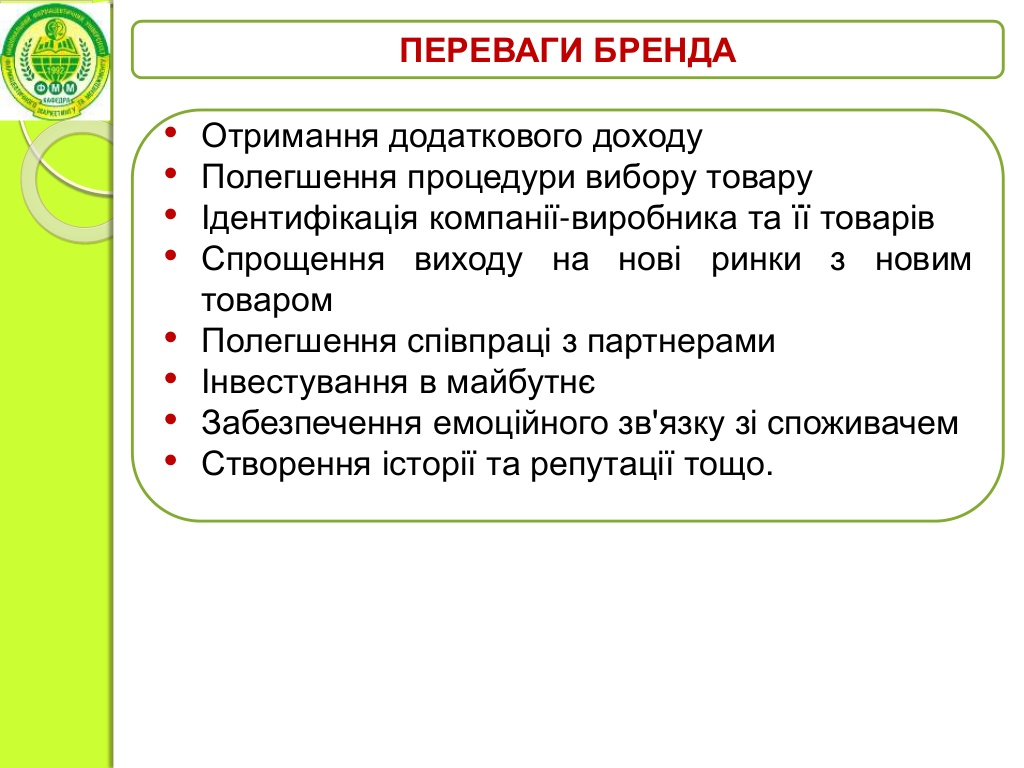 https://rau.ua/dosvid/marketing-uk/10-oshibok-v-brendinge/
Матриця Бостонської консультативної групи є першим методом портфельного аналізу. Вона була розроблена в 60-і роки минулого століття. Ця матриця будується за двома параметрами: темп приросту ринку та відносна частка ринку
1. "Знаки запитання" - це товари, які перебувають на початковому етапі життєвого циклу і потребують значних коштів для їх підтримки. Високі показники темпу зростання ринку і низька відносна частка ринку потребують значних фінансових витрат, спрямованих на збільшення частки ринку. Можливі стратегії: інтенсифікація зусиль і вкладання коштів або елімінація (виключення з портфелю).

2. "Зірки" - це товари, які перебувають на етапі зростання життєвого циклу, є лідерами на даному ринку і потребують значних коштів для підтримання. Можлива стратегія - стратегія підтримання конкурентних переваг. З часом "зірки" перетворюються на "дійних корів".

3. "Дійні корови" - це товари, які перебувають на етапі зрілості, приносять високі прибутки, які використовуються для фінансування інших товарів (висока частка ринку і низькі темпи зростання). Маркетингова стратегія для цих товарів - стратегія "збирання врожаю" і підтримання конкурентних переваг.

4. "Собаки" - це товари, які перебувають на етапі спаду життєвого циклу і позиція яких є найменш привабливою (низькі темпи зростання ринку і низька частка ринку). Пріоритетною для таких товарів вважається стратегія елімінації.
Аналіз за матрицею БКГ дозволяє зробити такі висновки:

- визначити можливу стратегію для окремих бізнес одиниць або товарів;

- оцінити їх потреби у фінансуванні та потенціал рентабельності;

- оцінити рівновагу корпоративного портфелю.

Переваги моделі БКГ - простота використання, незначні витрати для збирання інформації.

Основними недоліками матриці є те, що в ній передбачається урахування тільки двох вимірів - зростання ринку та частки ринку і не розглядається багато інших факторів. Крім того, її використання є доцільним виключно в галузях з масовим виробництвом, де проявляється ефект досвіду.
Відповідно до позицій у матриці визначають чотири типи товарів, за кожним з яких можуть бути визначені маркетингові стратегії.
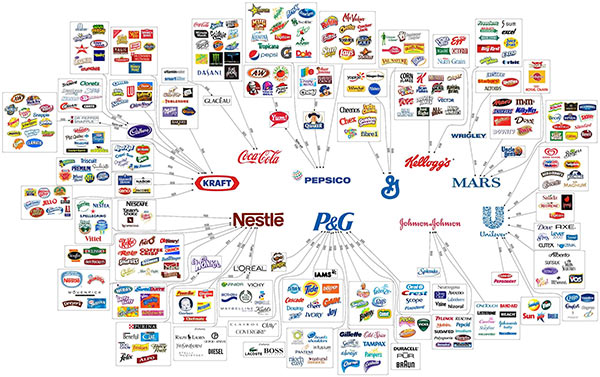 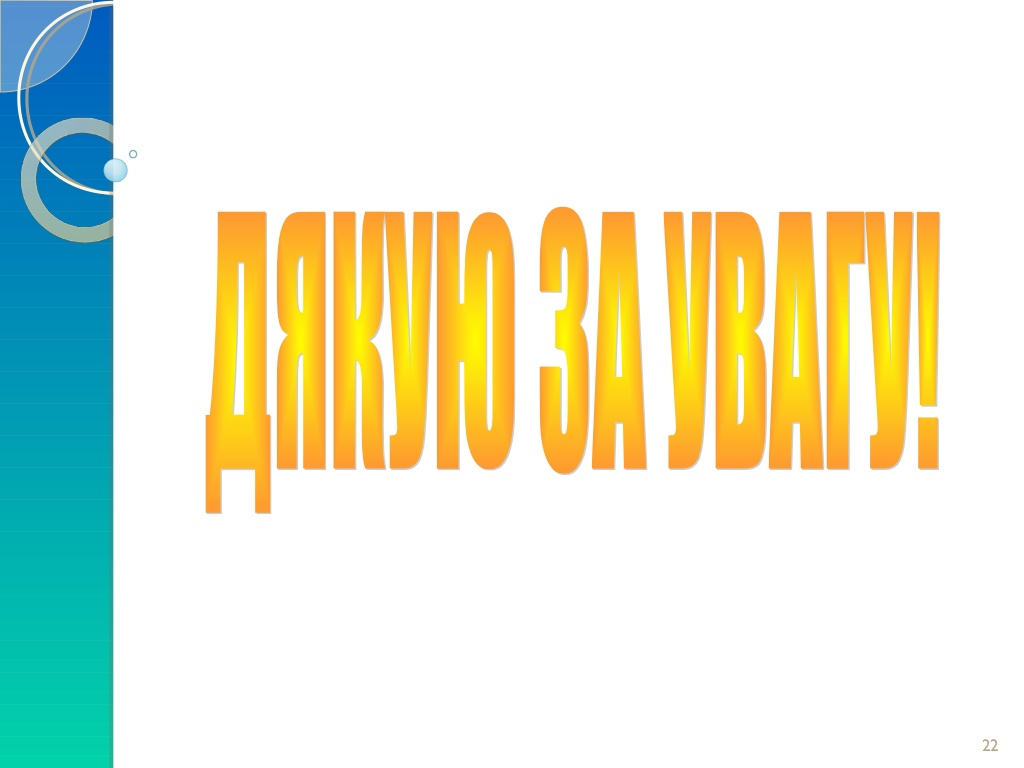